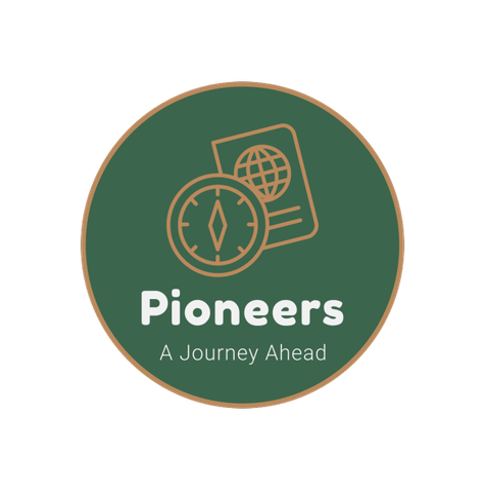 Subject: Phonics and Guided Reading
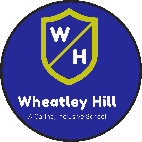 Each day we are going to focus on a different sound.

Please choose from set 1, set 2, set 3 or guided reading. Each day, for phonics, there will be a video to watch and some words to read linked to the taught sound. For guided reading, there will be a text to read and some questions to answer.

Here are the sounds which are in each set.

Please contact school if you are not sure which set your child should be focusing on, or whether you’re unsure if your child does guided reading rather than phonics.

Then, play some phonics games!
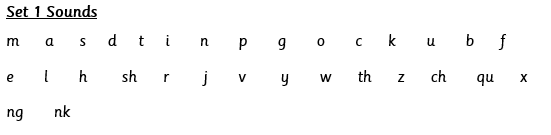 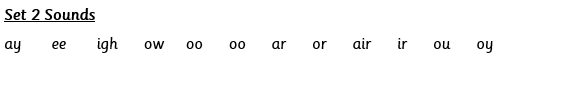 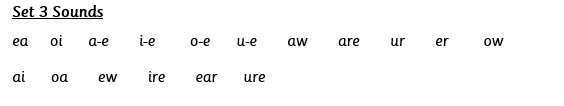 Guided Reading

For those children who know all of the phonics sounds from set 1, set 2 and set 3 and are confident readers.
Date: Monday 28th June
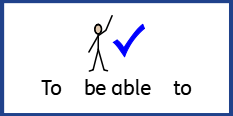 LO To be able to practise phonics sounds.
LO To be able to answer questions about a text.
Please practise phonics every day for 20 minutes.
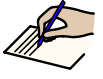 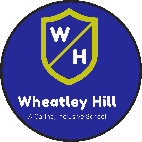 Subject: Phonics/Guided Reading
Set 1 Sound
Skip this slide if your child is not focusing on this set.
Today’s sound:
Please click the link or copy the below link into the internet:

https://www.youtube.com/watch?v=TAHUPTFjvaY&list=PLPVrkr0oJX1tBTpbocNce93WUH8G-um6A&index=15

Or copy the below into YouTube:

‘Phonic Lesson - Set 1 Sound - Learning to Read and Write “b" for Reception and Year 1’ – Early Years Learning is Fun
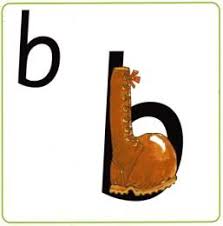 Scavenger Hunt!
What can you find in your house that begins with b?
Today’s sound is b.  Can you say b, b, b to your adult?
I have some pictures of things that begin with the sound b. 
 Try saying them out loud to your adult.
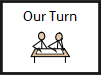 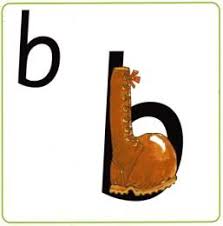 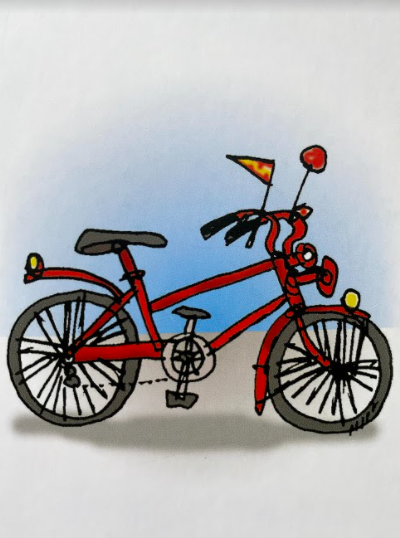 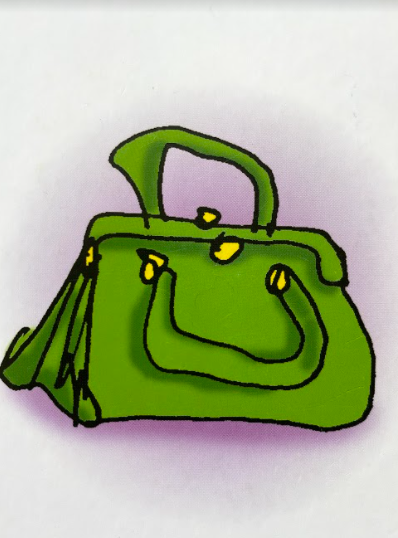 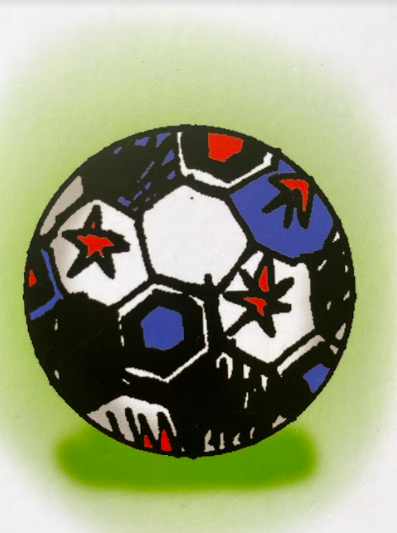 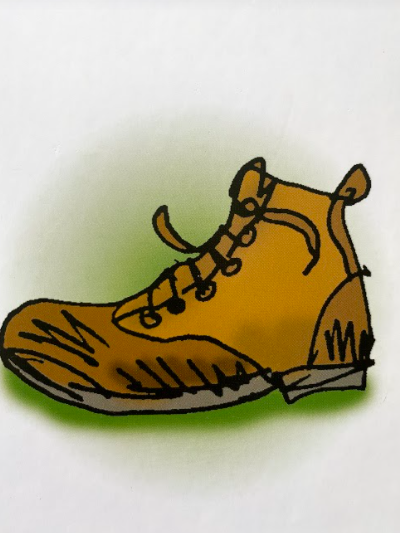 b    b   bicycle
b   b   ball
b     b    bag
b    b    boot
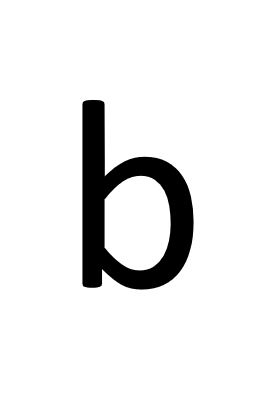 Hiding behind the boot is the grapheme b.  Can you point to it and say b?
When you see this side of the card say b.
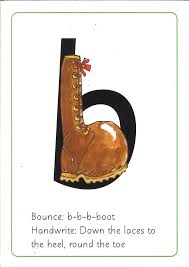 Look at the picture on the left.  
That is a
boot. 
When you see this picture, as quick as you can say boot.
Below, I have given you some cards.  Point to each one and say boot or b.
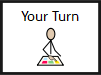 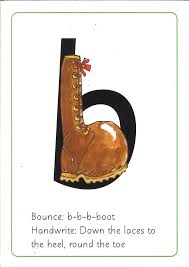 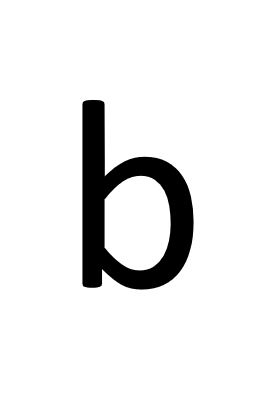 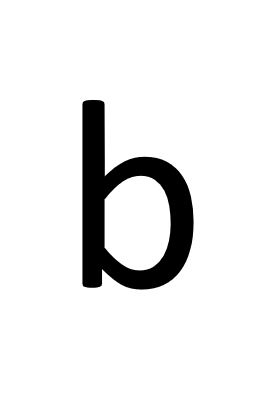 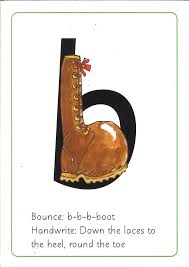 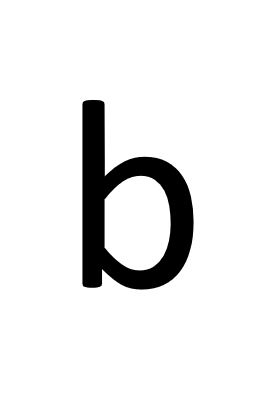 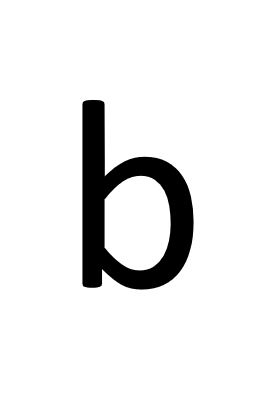 Now let’s have a go at writing the sound b.  Use your finger and move it over the picture card saying, “Down the laces to the heel, round the toe” or b b b until you have traced the whole grapheme.
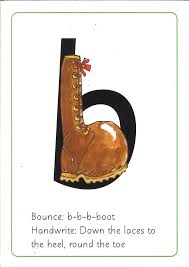 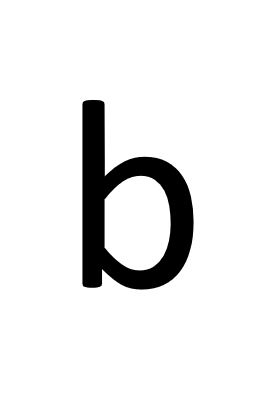 Now have a turn on your own.  Keep practising until you get it right.
Set 1 Sounds
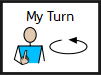 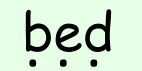 Now its time to Fred talk, read the word. Let me show you.  

Here is my green word.

I am going to point to the button below each sound and say it out loud.  This is Fred Talk.  
b    e     d,     after sounding out the word remember to read the word,   bed.  I have now read the word.
Now time to read some words including ‘b’. You could even practise writing these words!
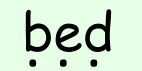 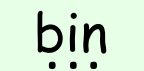 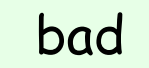 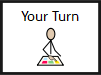 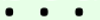 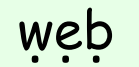 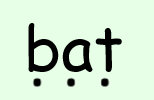 Set 2 Sound
Skip this slide if your child is not focusing on this set.
Today’s sound:
Please click the link or copy the below link into the internet:

https://www.youtube.com/watch?v=WL_-QHxJnFQ&list=PLPVrkr0oJX1sBGLJU2hNbPE2neuhezWSu

Or copy the below into YouTube:

‘Phonic Lesson - Set 2 ‘ay’ sound for Reception and Year 1’ – Early Years Learning is Fun
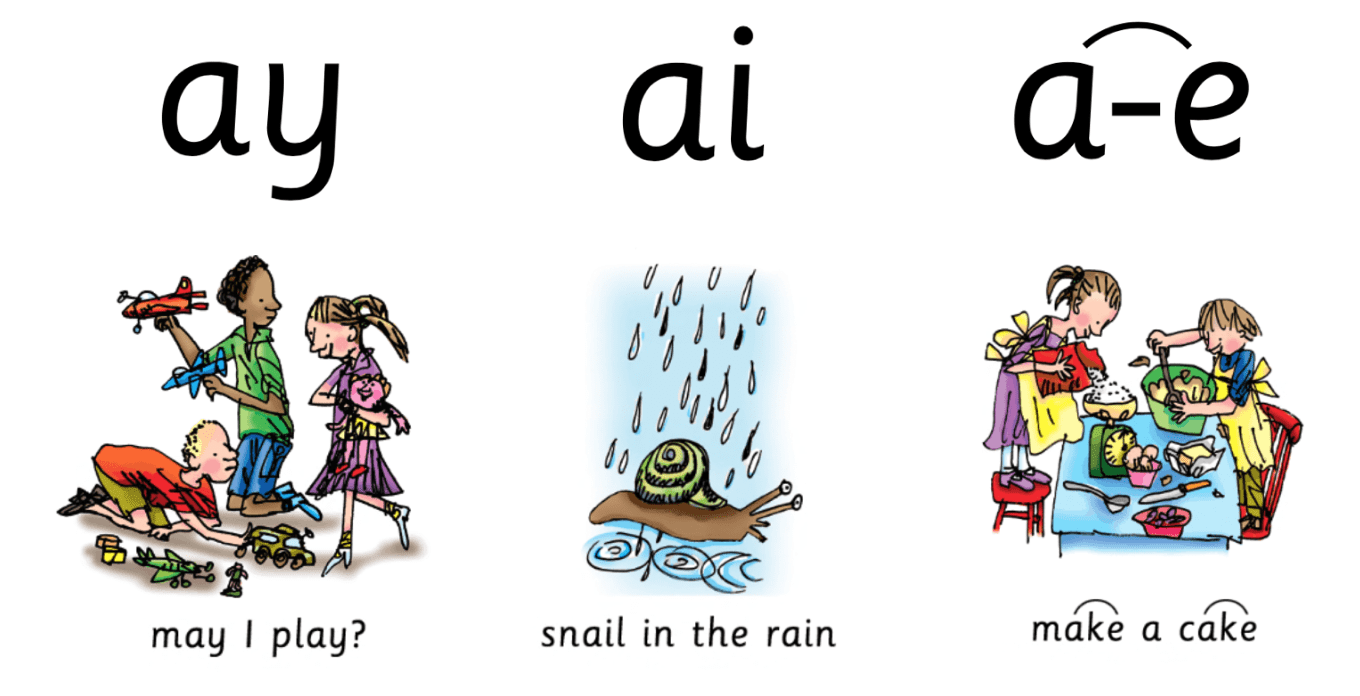 Can you think of any words with the ‘ay’ sound in it?
Today’s sound is ay.  Can you say ay, ay, ay to your adult?

Look at the picture on your left.  What can you see?
Can you see that the girls and boys are playing?  Yes that’s right they are saying,
“ay, may I play?”

Let’s Fred Talk some ‘ay’ words.
s t ay           p l ay          s ay.
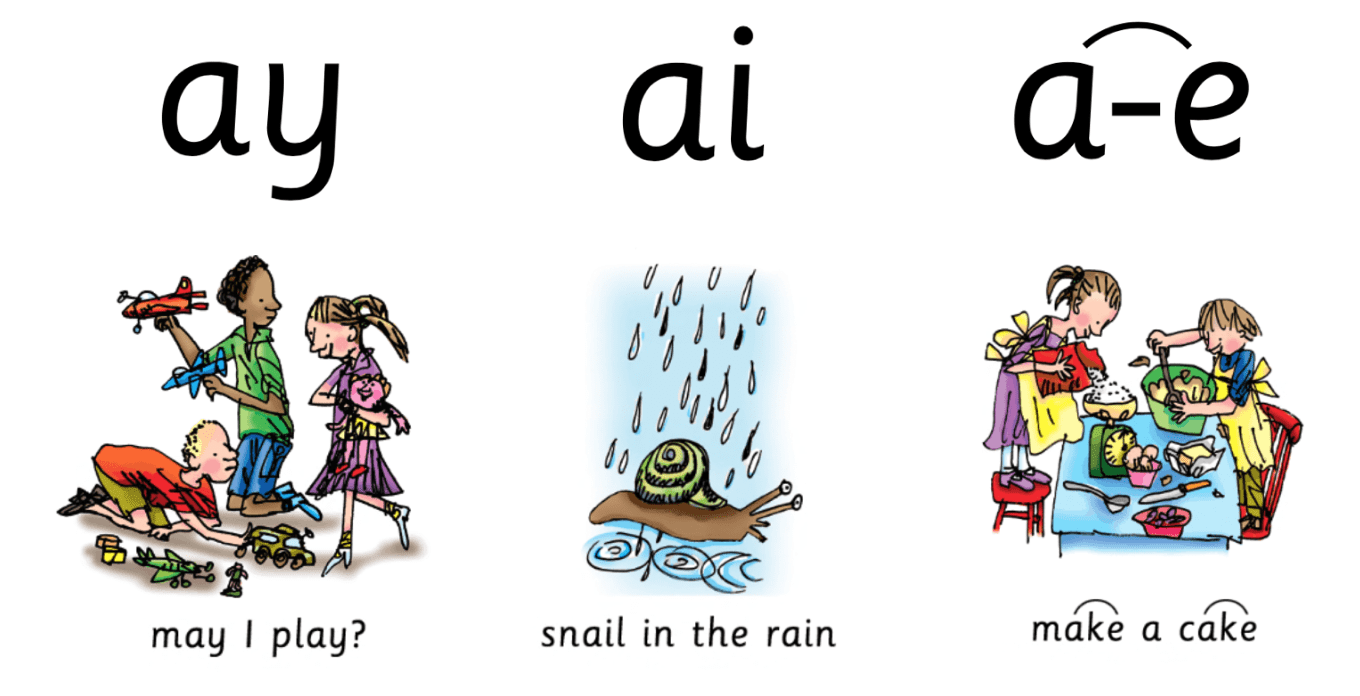 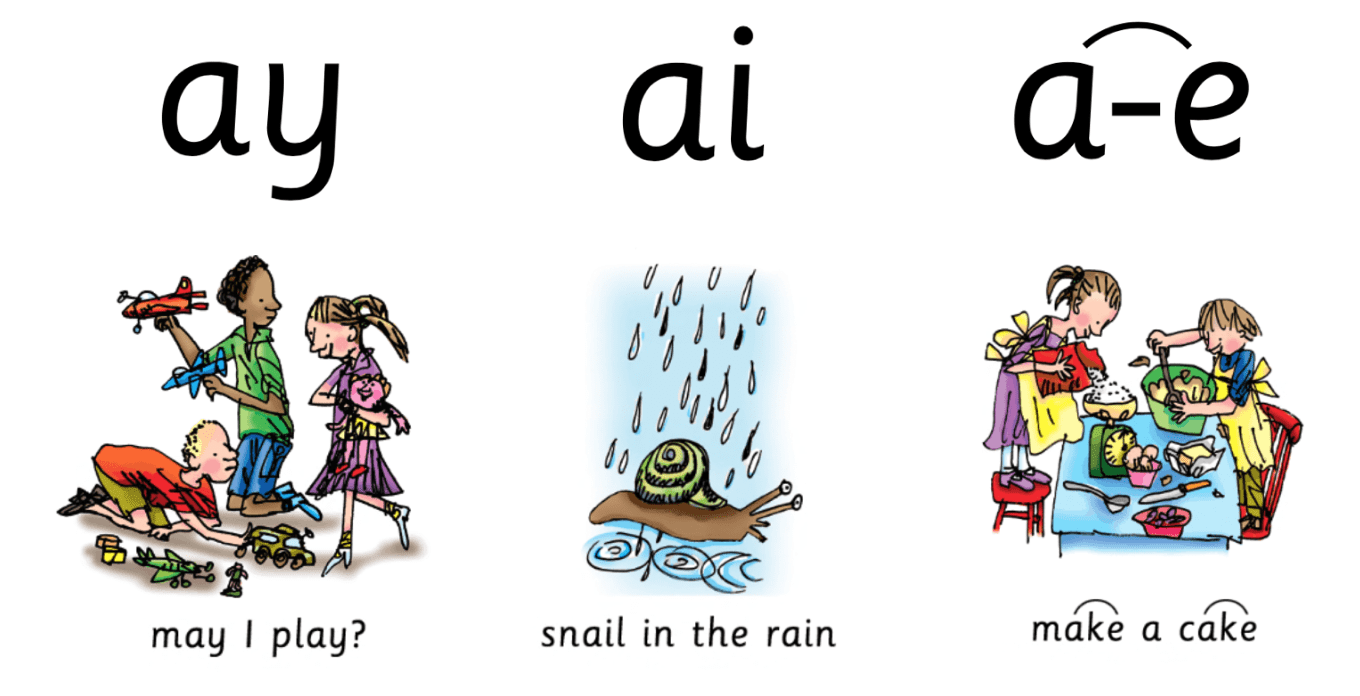 On the other side of the card is the digraph, ay.

These letters are 
special friends.  
They are two letters that make one sound.  When we see them we say,
ay.
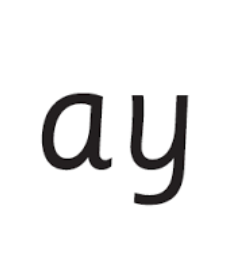 When we see the picture side we say,

“ay, 
may I play?”
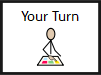 Below, I have given you some cards.  Point to each one and say ay or may I play.
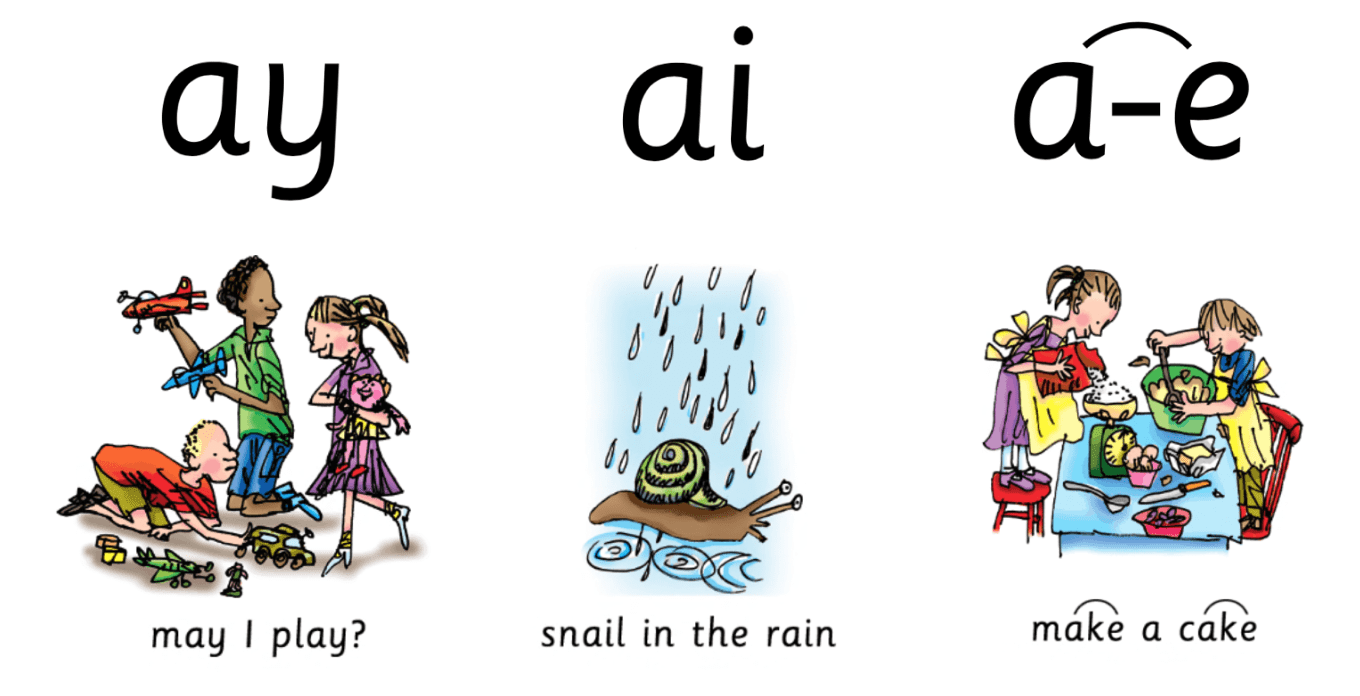 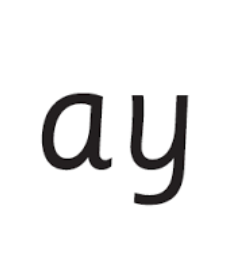 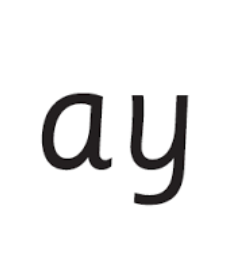 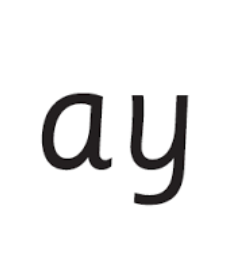 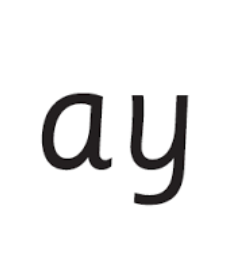 Now let’s have a go at writing the sound ay.  You already know how to form each letter.  Now we simply put them together to write the sound ay
Now have a turn on your own.  Keep practising until you get it right.
Set 2 Sounds
Now its time to Fred talk, read the word. Let me show you.  

Here is my green word.

I am going to point to the button below each sound and say it out loud.  This is Fred Talk.  
p     l      ay, after sounding out the word remember to read the word,   play. 
 I have now read the word.
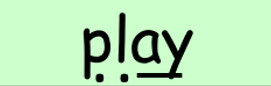 Now it’s your turn.  Fred talk, read the words below.
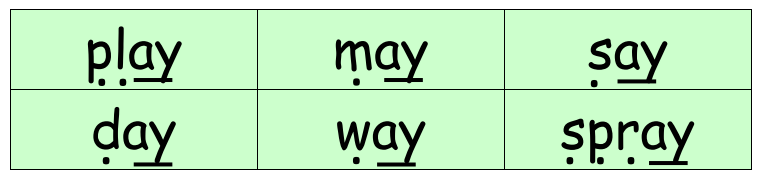 Set 3 Sound
Skip this slide if your child is not focusing on this set.
Today’s sound:
Please click the link or copy the below link into the internet:

https://www.youtube.com/watch?v=UHzu7dkn3sY&list=PLPVrkr0oJX1smTl2RWUHKgvupRrMZkKEE&index=2

Or copy the below into YouTube:

‘Phonic Lesson - Set 3 ‘ea’ sound for Reception and Year 1’ – Early Years Learning is Fun
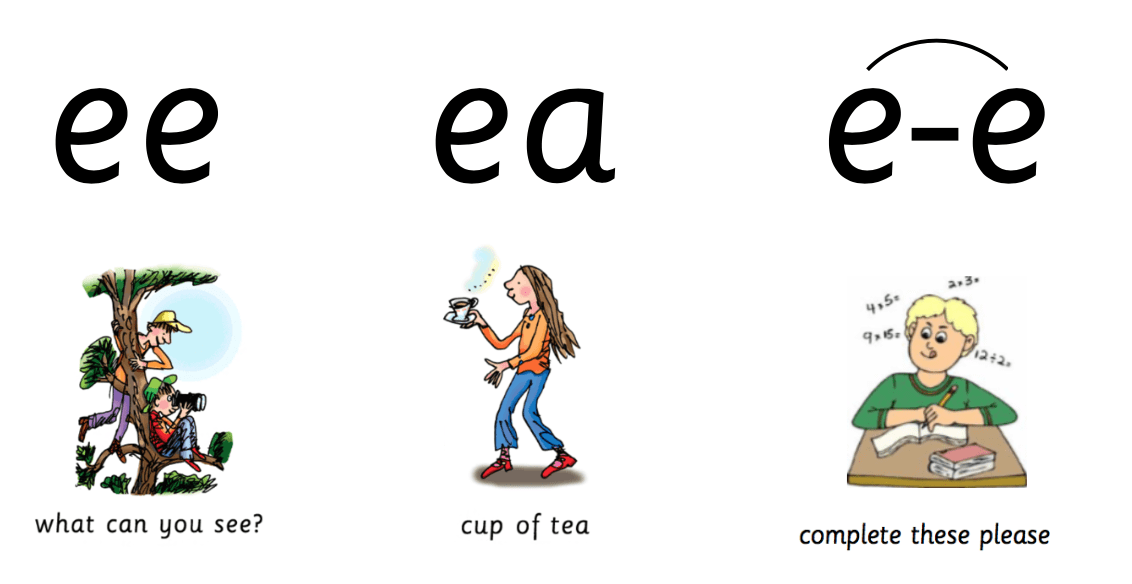 Can you think of any words with the ‘ea’ sound in it?
Today’s sound is ea.  Can you say ea, ea, ea to your adult?

Look at the picture on your left.  What can you see?
The lady is saying,
“cup of tea.”

Let’s Fred Talk some ‘ea’ words.
t ea     c l ea n     t ea m
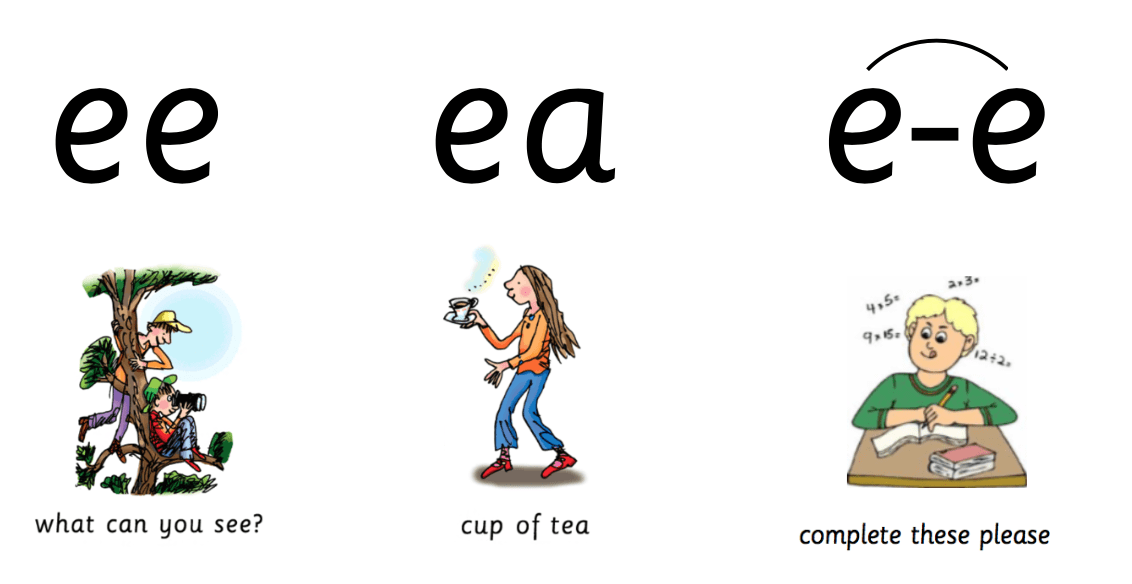 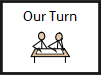 On the other side of the card is the diagraph, ea.

These letters are 
special friends.  
They are two letters that make one sound.  When we see them we say,
ea.
When we see the picture side we say,

“cup of tea”
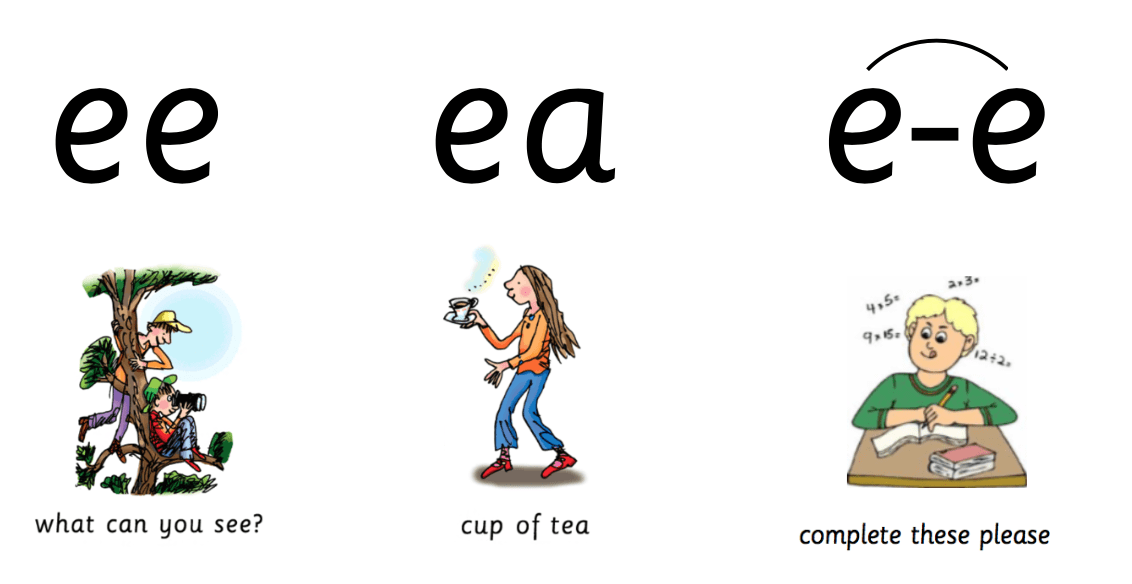 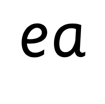 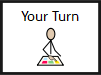 Below, I have given you some cards.  Point to each one and say ea or cup of tea.
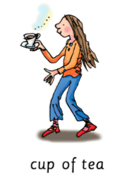 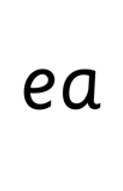 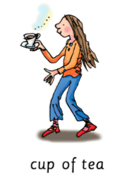 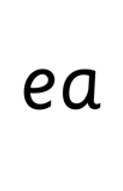 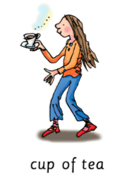 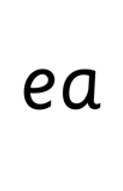 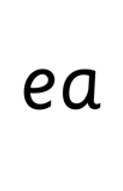 Now let’s have a go at writing the sound ea.  You already know how to form each letter.  Now we simply put them together to write the sound ea.
Now have a turn on your own.  Keep practising until you get it right.
Set 3 Sounds
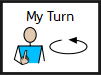 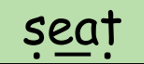 Now its time to Fred talk, read the word. Let me show you.  

Here is my green word.

I am going to point to the button below each sound and say it out loud.  This is Fred Talk.  
s   ea   t   after sounding out the word remember to read the word,  seat.  I have now read the word.
Now time to read some words including ‘ea’. You could even practise writing these words!
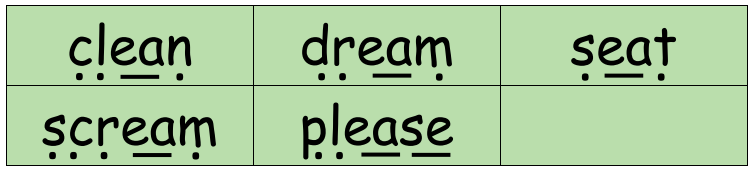 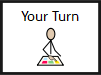 Guided Reading
Skip this if your child is not focusing on guided reading. 
Read the text below before answering the questions on the following slides.
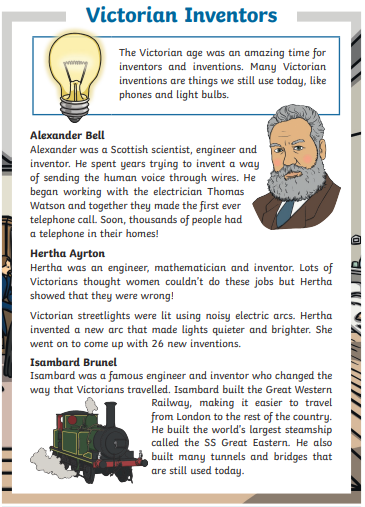 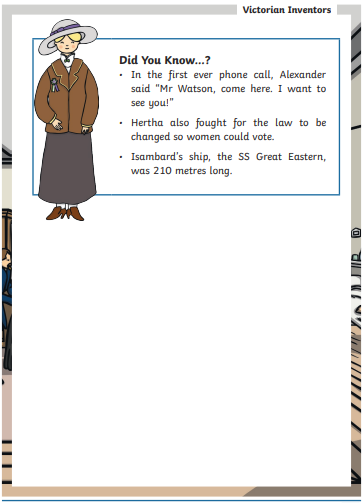 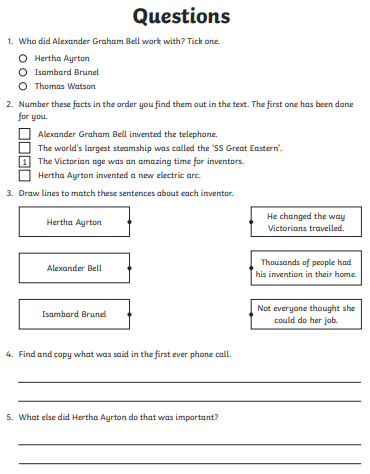 Questions
Date: Tuesday 29th June
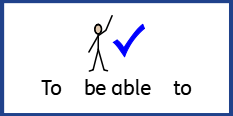 LO To be able to practise phonics sounds.
LO To be able to answer questions about a text.
Please practise phonics every day for 20 minutes.
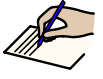 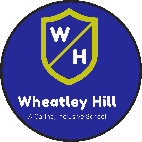 Subject: Phonics
Set 1 Sound
Skip this slide if your child is not focusing on this set.
Today’s sound:
Please click the link or copy the below link into the internet:

https://www.youtube.com/watch?v=_NID9A6Y4Yo&list=PLPVrkr0oJX1tBTpbocNce93WUH8G-um6A&index=9

Or copy the below into YouTube:

‘Phonic Lesson - Set 1 Sound - Learning to Read and Write “g" for Reception and Year 1’ – Early Years Learning is Fun
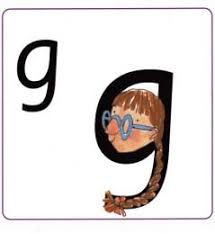 Scavenger Hunt!
What can you find in your house that begins with g?
Today’s sound is g.  Can you say g, g, g to your adult?
I have some pictures of things that begin with the sound g. 
 Try saying them out loud to your adult.
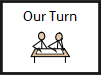 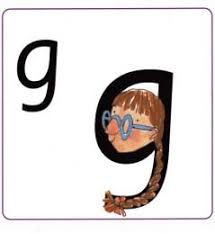 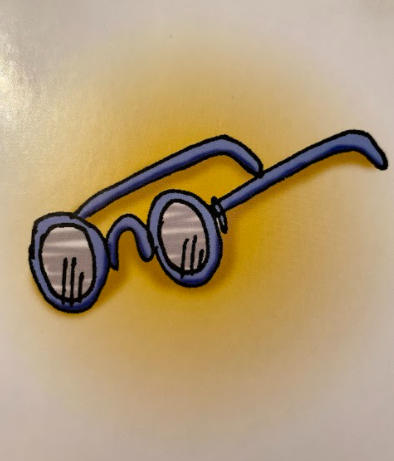 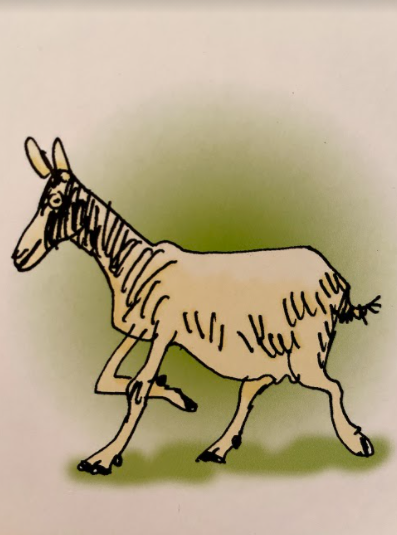 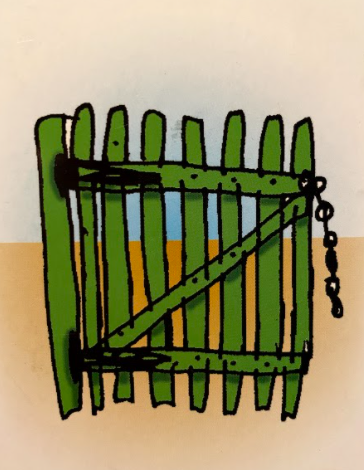 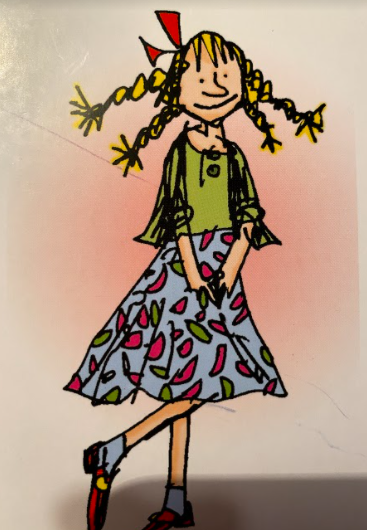 g    g    glasses
g    g    gate
g     g      girl
g      g      goat
Hiding behind the girl is the grapheme g.  Can you point to it and say g?
When you see this side of the card say g.
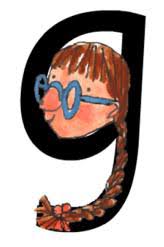 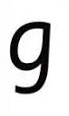 Look at the picture on the left.  
That is a
girl. 
When you see this picture, as quick as you can say girl.
Below, I have given you some cards.  Point to each one and say girl or g.
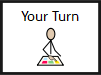 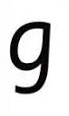 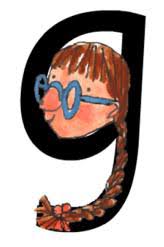 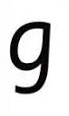 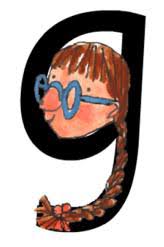 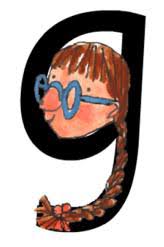 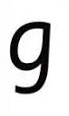 Now let’s have a go at writing the sound g.  Use your finger and move it over the picture card saying, “Round her face, down her hair and give her a curl” or g  g  g  g until you have traced the whole grapheme.
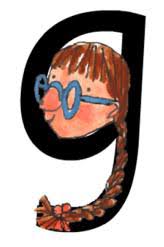 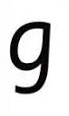 Now have a turn on your own.  Keep practising until you get it right.
Set 1 Sounds
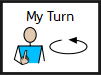 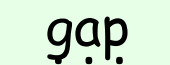 Now its time to Fred talk, read the word. Let me show you.  

Here is my green word.

I am going to point to the button below each sound and say it out loud.  This is Fred Talk.  
g       a        p,     after sounding out the word remember to read the word,   gap.  I have now read the word.
Now time to read some words including ‘g’. You could even practise writing these words!
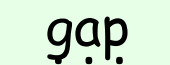 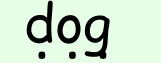 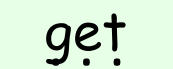 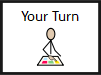 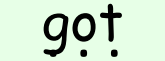 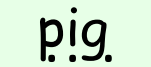 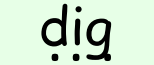 Set 2 Sound
Skip this slide if your child is not focusing on this set.
Today’s sound:
Please click the link or copy the below link into the internet:

https://www.youtube.com/watch?v=M1uW4OtU7aU&list=PLPVrkr0oJX1sBGLJU2hNbPE2neuhezWSu&index=2

Or copy the below into YouTube:

‘Phonic Lesson - Set 2 ‘ee’ sound for Reception and Year 1’ – Early Years Learning is Fun
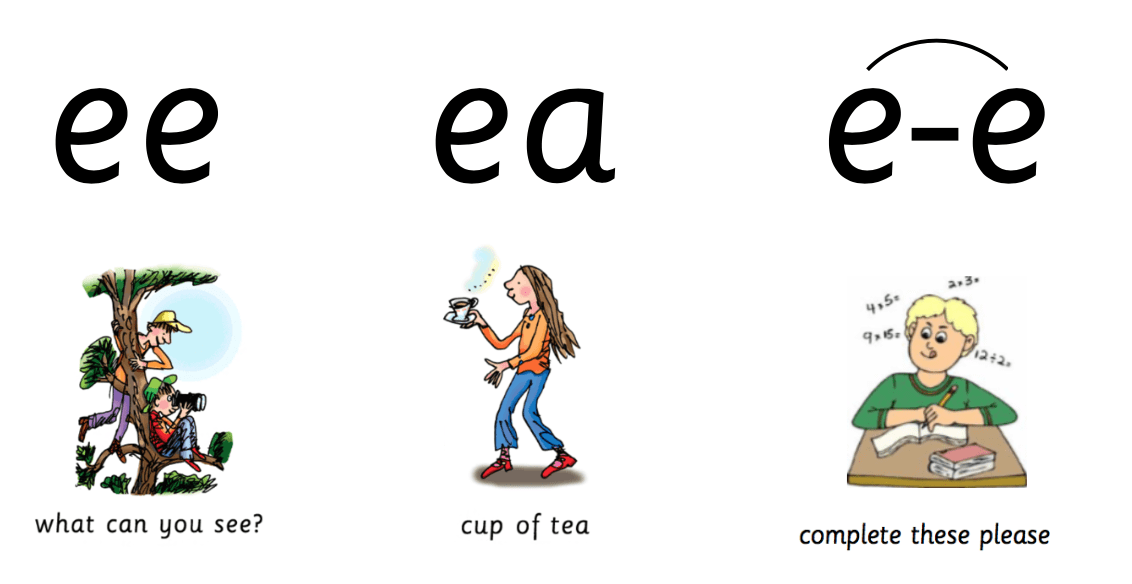 Can you think of any words with the ‘ee’ sound in it?
Today’s sound is ee.  Can you say ee, ee, ee to your adult?

Look at the picture on your left.  What can you see?
Can you see what they are looking at?  Yes that’s right they are saying,
“ee, what can you see”

Let’s Fred Talk some ‘ee’ words.
Feet      meet     sleep.
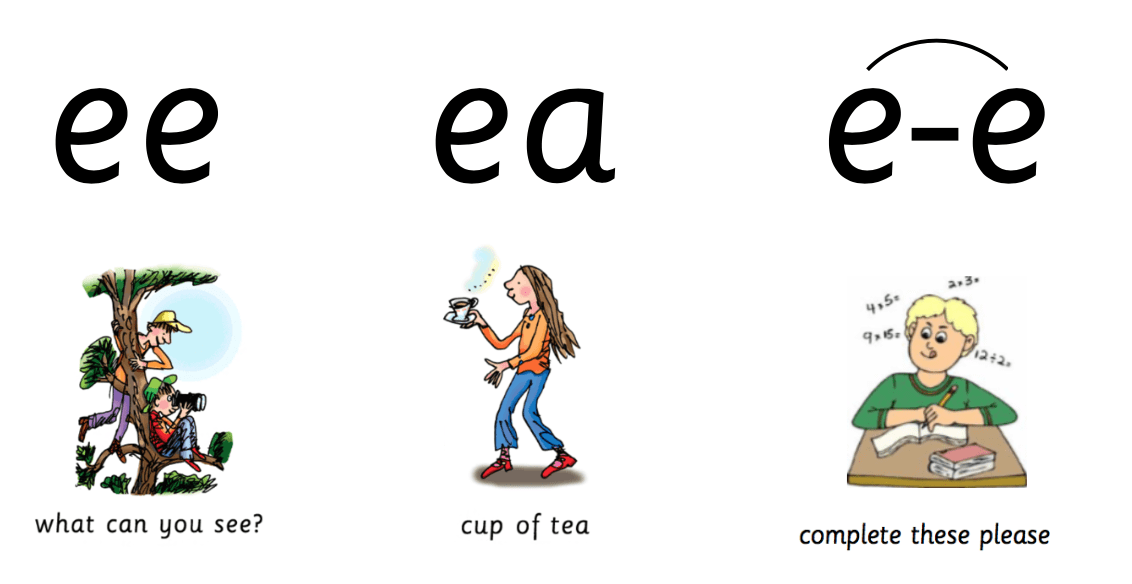 On the other side of the card is the digraph, ee.

These letters are 
special friends.  
They are two letters that make one sound.  When we see them we say,
ee.
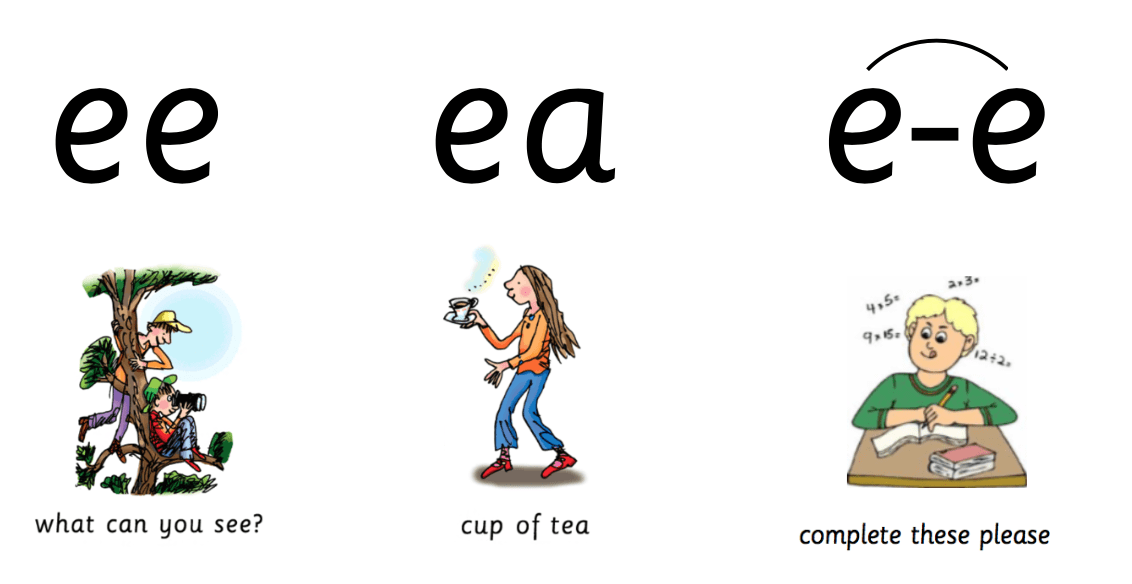 ee
When we see the picture we say,

“ee, 
What can
 you see”
Below, I have given you some cards.  Point to each one and say ee or what can you see.
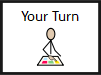 ee
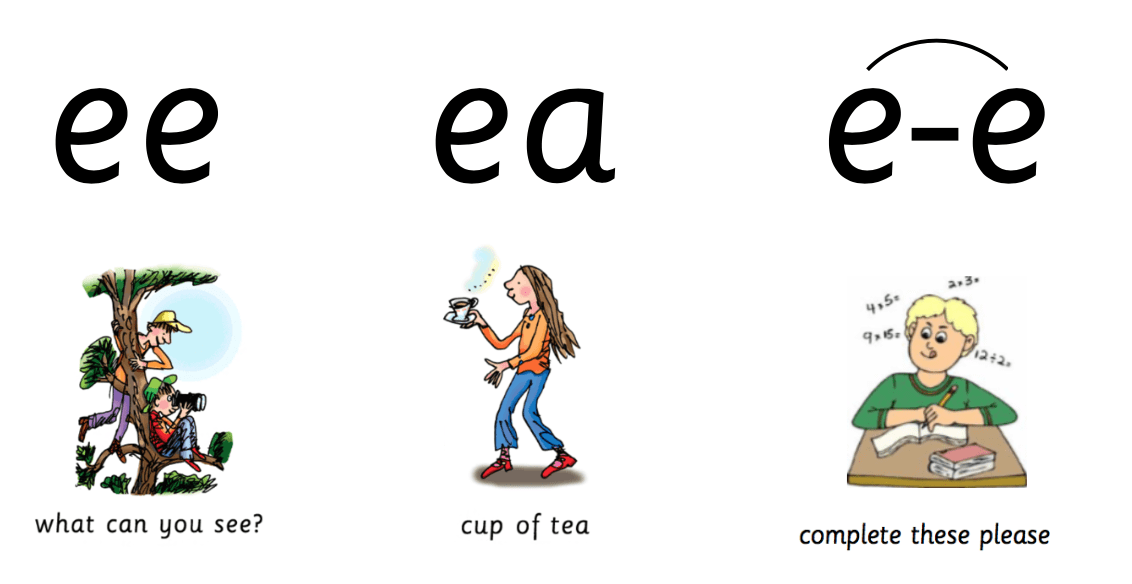 ee
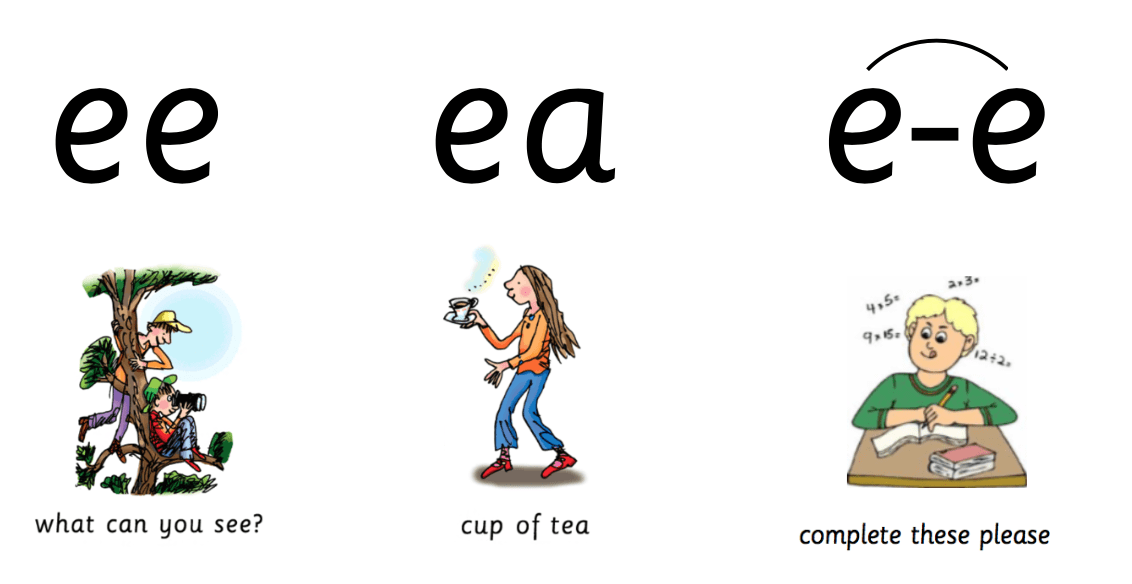 ee
Now let’s have a go at writing the sound ee.  You already know how to form each letter.  Now we simply put them together to write the sound ee.
Now have a turn on your own.  Keep practising until you get it right.
Set 2 Sounds
Now its time to Fred talk, read the word. Let me show you.  

Here is my green word.

I am going to point to the button below each sound and say it out loud.  This is Fred Talk.  
s     ee      n, after sounding out the word remember to read the word,   seen. 
 I have now read the word.
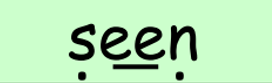 Now time to read some words including ‘ee’. You could even practise writing these words!
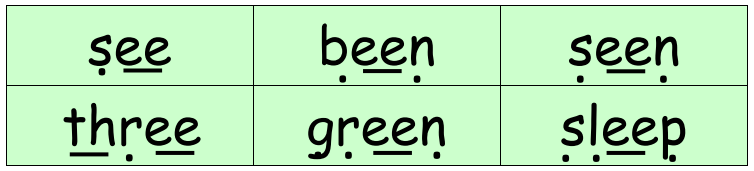 Set 3 Sound
Skip this slide if your child is not focusing on this set.
Today’s sound:
Please click the link or copy the below link into the internet:

https://www.youtube.com/watch?v=Wg7uwAaR2m4&list=PLPVrkr0oJX1smTl2RWUHKgvupRrMZkKEE&index=9

Or copy the below into YouTube:

Phonics Lesson - Set 3 sound 'er' for Foundation Stage and Year 1
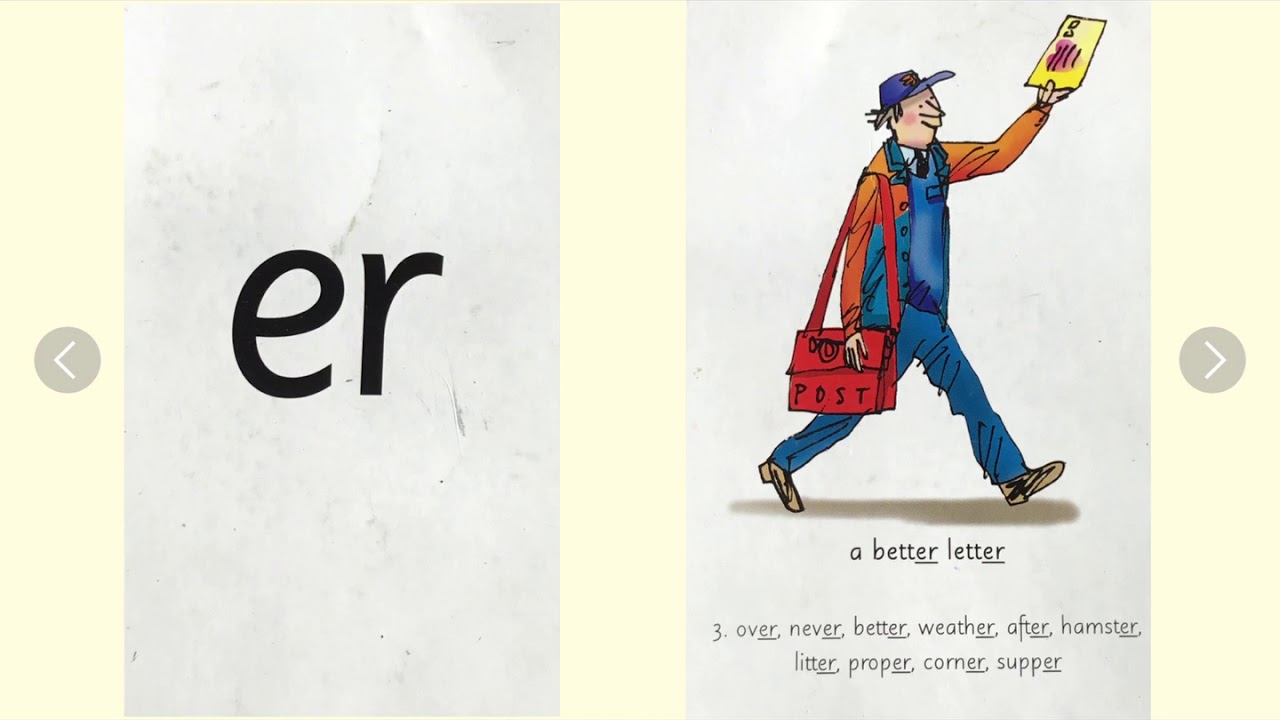 Can you think of any words with the ‘er’ sound in it?
Today’s sound is er.  Can you say er, er, er to your adult?

Look at the picture on your left.  What can you see?
Can you see the postman with a letter? He is saying,
“a better letter”

Let’s Fred Talk some ‘er’ words.
n e v er           u n d er         a f t er.
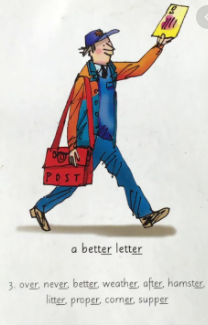 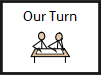 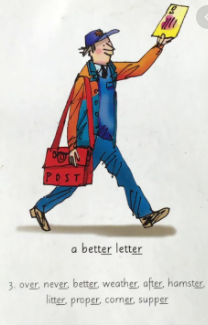 On the other side of the card is the digraph, er.

These letters are 
special friends.  
They are two letters that make one sound.  When we see them we say,
er.
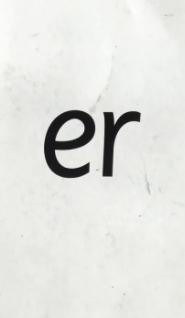 When we see the picture side we say,

“a better letter”
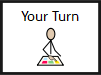 Below, I have given you some cards.  Point to each one and say er or a better letter.
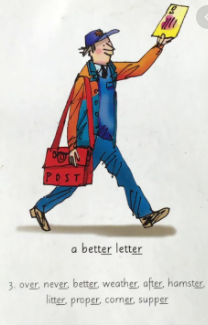 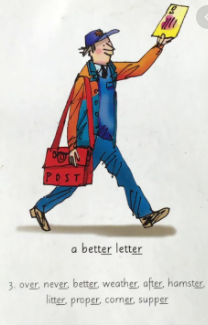 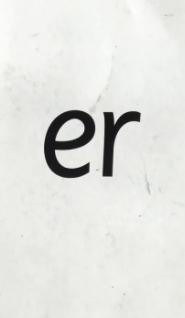 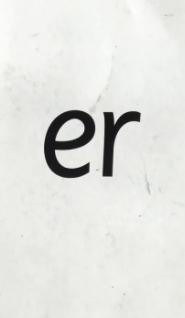 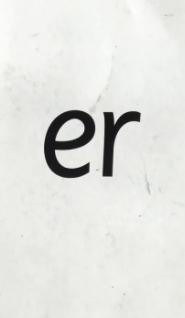 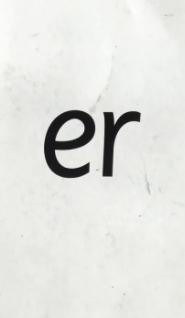 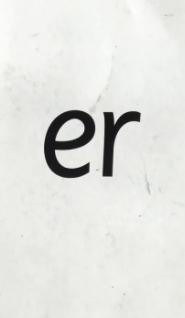 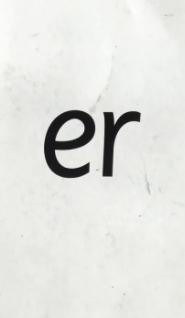 Now let’s have a go at writing the sound er.  You already know how to form each letter.  Now we simply put them together to write the sound er
Now have a turn on your own.  Keep practising until you get it right.
Set 3 Sounds
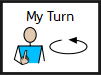 Now its time to Fred talk, read the word. Let me show you.  

Here is my green word.

I am going to point to the button below each sound and say it out loud.  This is Fred Talk.  
n e v er,     after sounding out the word remember to read the word,   never.  I have now read the word.
Now time to read some words including ‘er’. You could even practise writing these words!
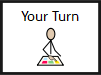 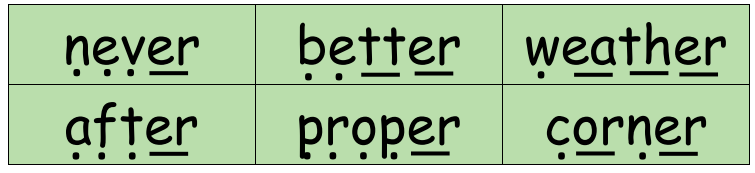 Guided Reading
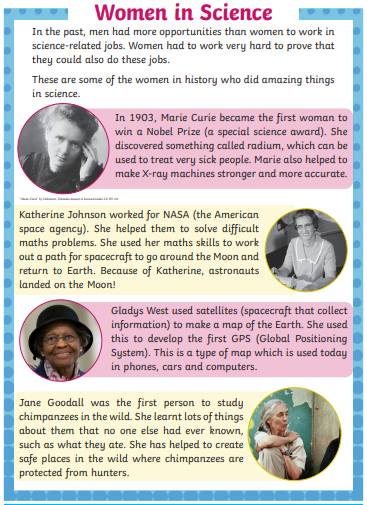 Skip this if your child is not focusing on guided reading. 

Read the text below before answering the questions on the following slides.
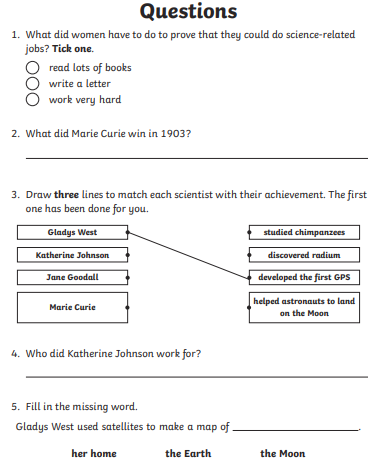 Questions
Date: Wednesday 30th June
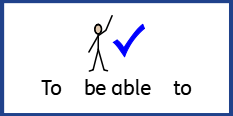 LO To be able to practise phonics sounds.
LO To be able to answer questions about a text.
Please practise phonics every day for 20 minutes.
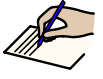 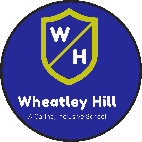 Subject: Phonics
Set 1 Sound
Skip this slide if your child is not focusing on this set.
Today’s sound:
Please click the link or copy the below link into the internet:

https://www.youtube.com/watch?v=ZOvvbl2qtmU&list=PLPVrkr0oJX1tBTpbocNce93WUH8G-um6A&index=19

Or copy the below into YouTube:

‘Phonic Lesson - Set 1 Sound - Learning to Read and Write “sh" for Reception and Year 1’ – Early Years Learning is Fun
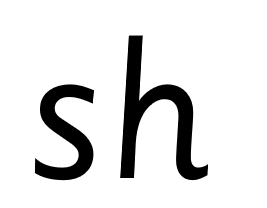 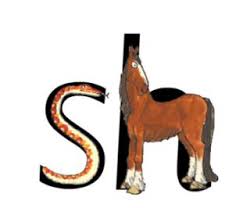 Can you think of any words which begin with sh?
Today’s sound is sh.  Can you say sh, sh, sh to your adult?
I have some pictures of things that begin with the sound sh. 
 Try saying them out loud to your adult.
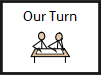 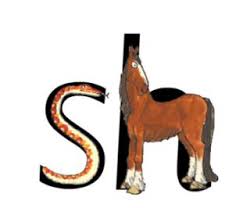 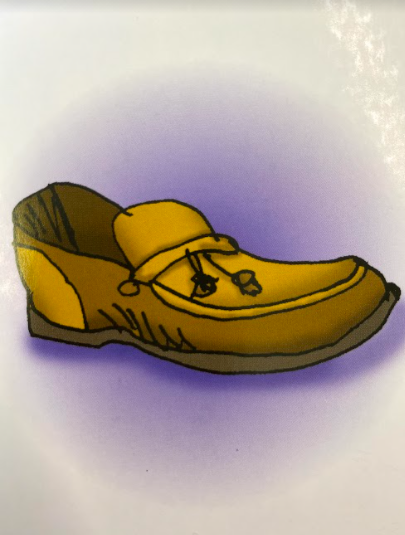 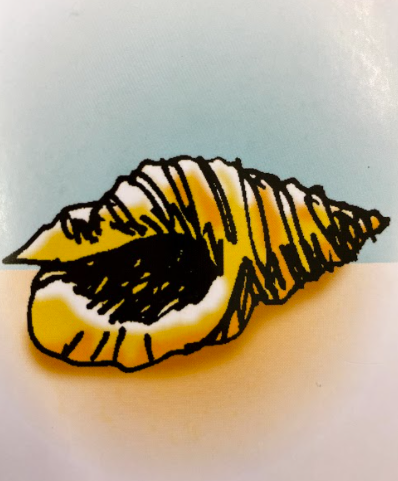 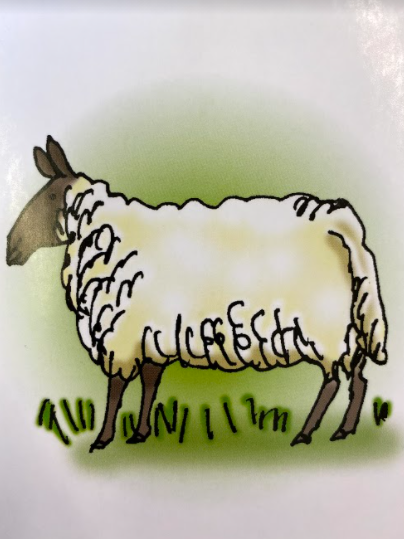 sh sh sheep
sh sh shoe
sh sh shell
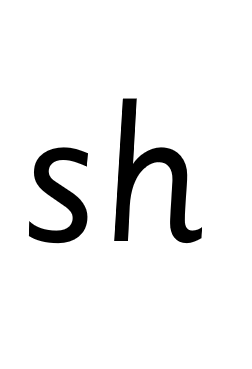 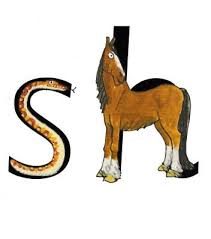 Hiding behind the snake and horse is the grapheme sh.  Can you point to it and say sh?
When you see this side of the card say sh.
Look at the picture on the left.  
That is a
snake and a horse. 
When you see this picture, as quick as you can say snake and horse.
Below, I have given you some cards.  Point to each one and say snake and horse or sh.
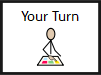 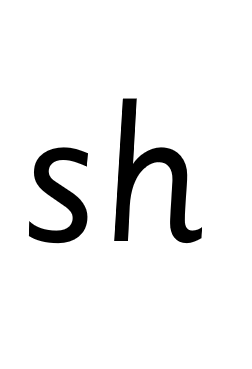 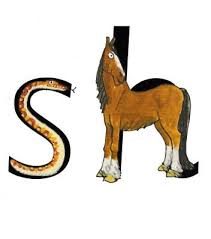 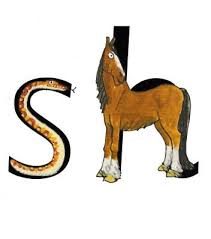 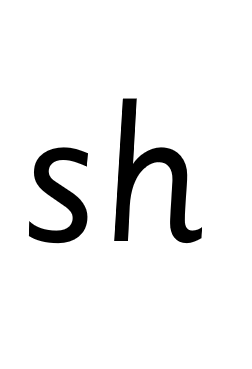 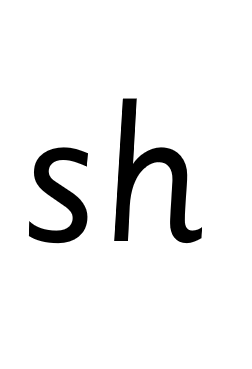 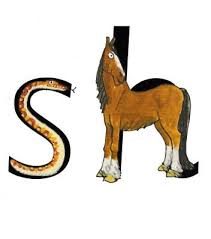 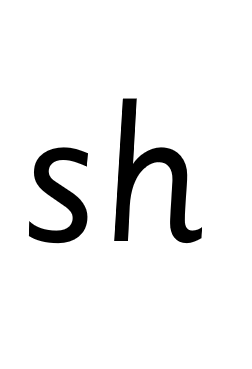 Have a turn on your own.  Keep practising until you get it right.
Can you say shhhhhh as you write the sound?
Set 1 Sound
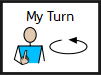 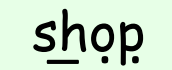 Now its time to Fred talk, read the word. Let me show you.  

Here is my green word.

I am going to point to the button below each sound and say it out loud.  This is Fred Talk.  
sh    o     p,     after sounding out the word remember to read the word,   shop.  I have now read the word.
Now time to read some words including ‘sh’. You could even practise writing these words!
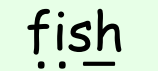 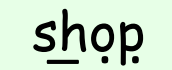 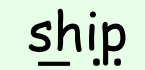 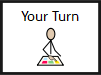 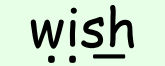 Set 2 Sound
Skip this slide if your child is not focusing on this set.
Today’s sound:
Please click the link or copy the below link into the internet:

https://www.youtube.com/watch?v=Y46--B_7BMs&list=PLPVrkr0oJX1sBGLJU2hNbPE2neuhezWSu&index=3

Or copy the below into YouTube:

‘Phonic Lesson - Set 2 ‘igh’ sound for Reception and Year 1’ – Early Years Learning is Fun
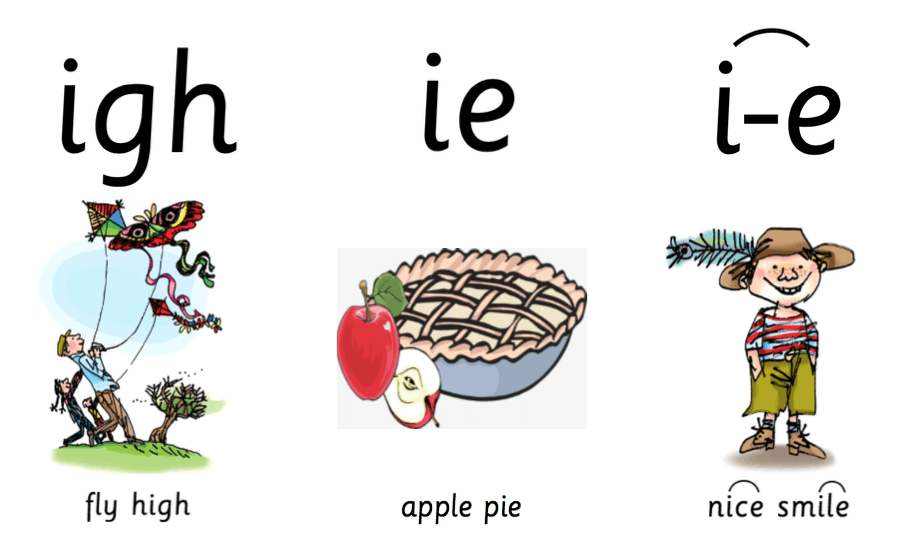 Can you think of any words with the ‘igh’ sound in it?
Today’s sound is igh.  
Can you say igh, igh, igh to your adult?

Look at the picture on your left.  What can you see?
Can you see that they are flying a kite?  Yes that’s right they are saying,
“igh, fly high”

Let’s Fred Talk some ‘ee’ words.
high      might     tight.
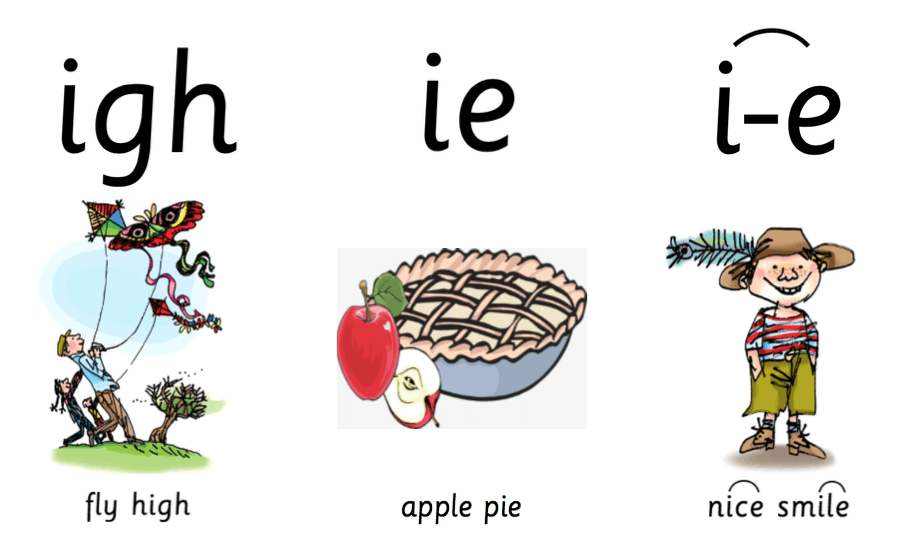 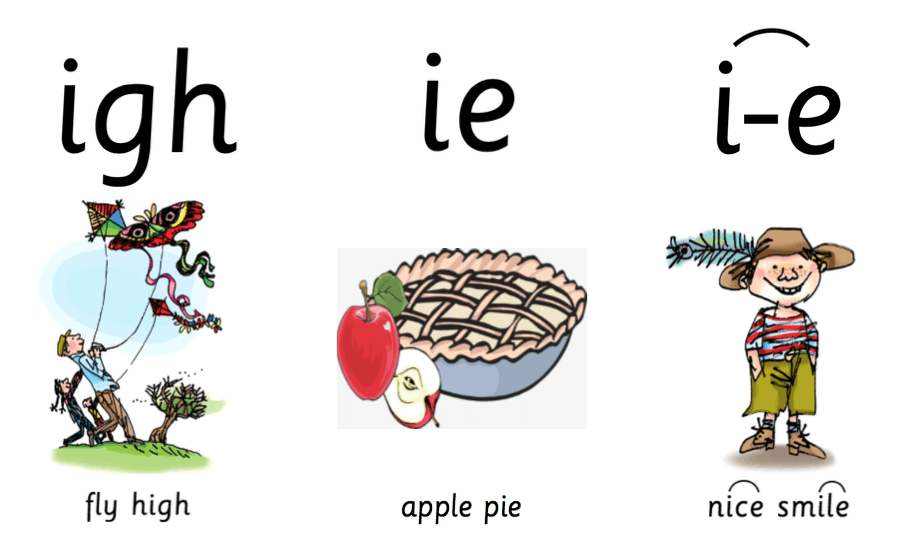 On the other side of the card is the trigraph, igh.

These letters are 
special friends.  
They are three letters that make one sound.  When we see them we say,
igh.
When we see the picture we say,

“igh, 
fly high”
igh
Set 2 Sounds
Now its time to Fred talk, read the word. Let me show you.  

Here is my green word.

I am going to point to the button below each sound and say it out loud.  This is Fred Talk.  
h     igh, after sounding out the word remember to read the word,   high. 

I have now read the word.
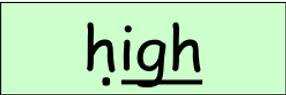 Now time to read some words including ‘igh’. You could even practise writing these words!
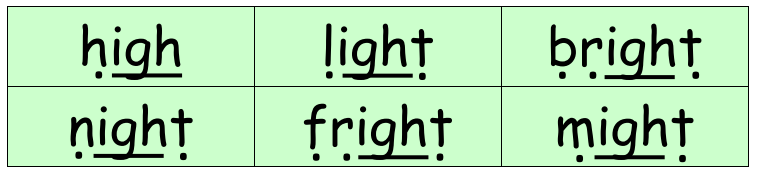 Below, I have given you some cards.  Point to each one and say igh or fly high.
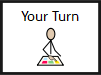 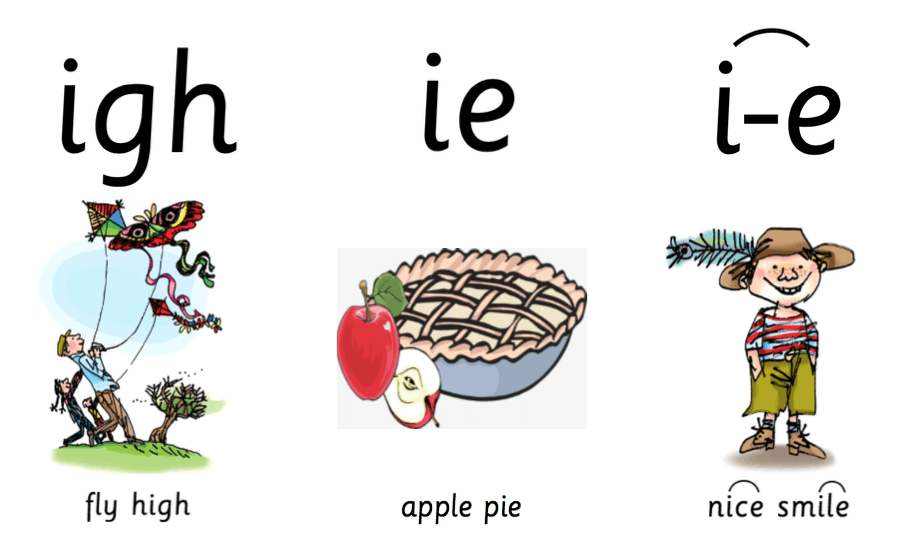 igh
igh
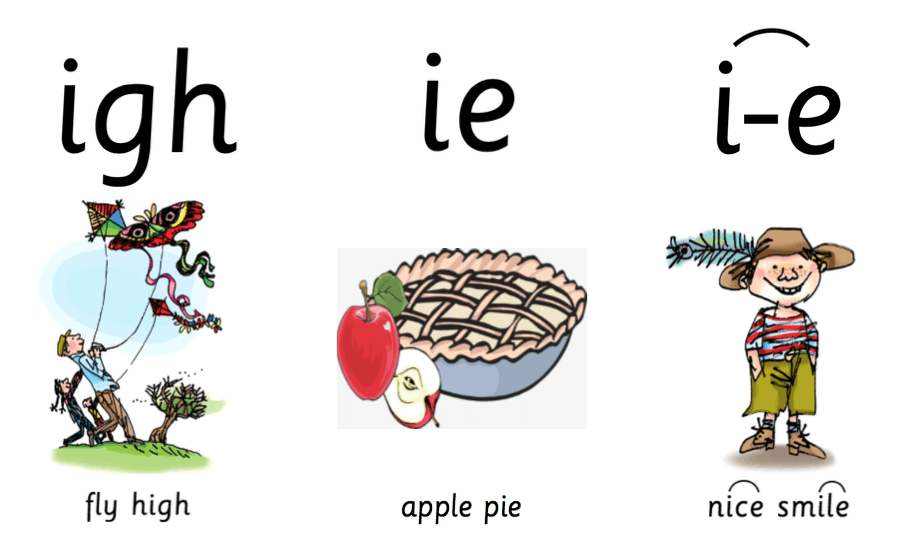 igh
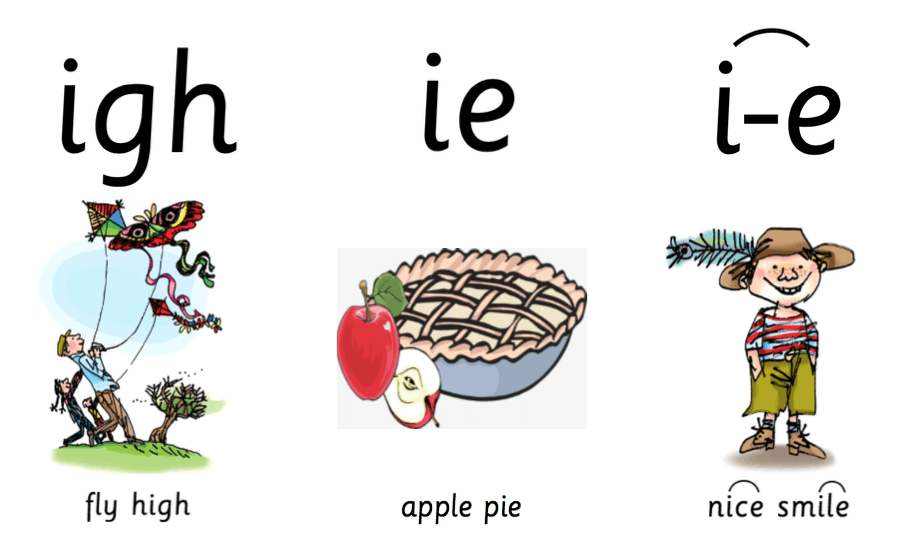 Now let’s have a go at writing the sound igh.  You already know how to form each letter.  Now we simply put them together to write the sound igh
igh
Now have a turn on your own.  Keep practising until you get it right.
Set 3 Sound
Skip this slide if your child is not focusing on this set.
Today’s sound:
Please click the link or copy the below link into the internet:

https://www.youtube.com/watch?v=4rq0xIjM1Ow&list=PLPVrkr0oJX1smTl2RWUHKgvupRrMZkKEE&index=10

Or copy the below into YouTube:

Phonics Lesson - Set 3 sound 'are' for Foundation Stage and Year 1
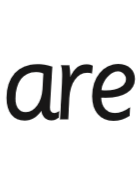 Can you think of any words with the ‘are’ sound in it?
Today’s sound is are.  Can you say are, are, are to your adult?

Look at the picture on your left.  What can you see?
Can you see the family sharing food at a picnic?
“Care and share”

Let’s Fred Talk some ‘are’ words.
sh are           c are          b are
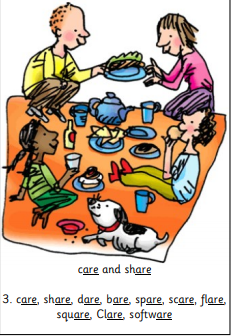 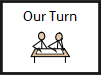 On the other side of the card is the digraph, are.

These letters are 
special friends.  
They are three letters that make one sound.  When we see them we say,
are.
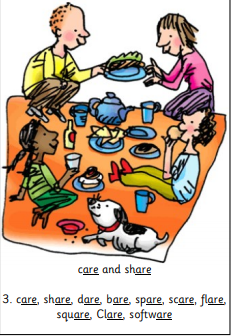 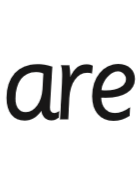 When we see the picture side we say,

“care and share”
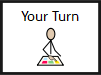 Below, I have given you some cards.  Point to each one and say are or care and share.
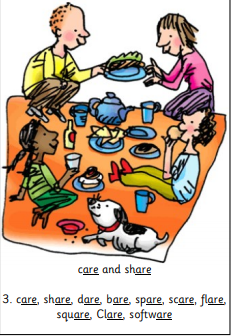 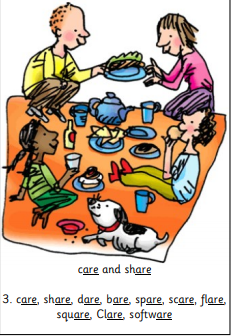 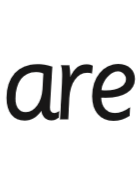 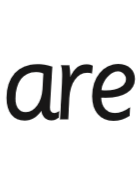 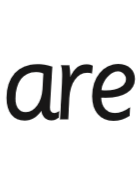 Now let’s have a go at writing the sound are.  You already know how to form each letter.  Now we simply put them together to write the sound are
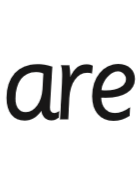 Now have a turn on your own.  Keep practising until you get it right.
Set 3 Sounds
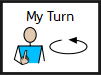 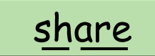 Now its time to Fred talk, read the word. Let me show you.  

Here is my green word.

I am going to point to the button below each sound and say it out loud.  This is Fred Talk.  
sh are,     after sounding out the word remember to read the word,   share.  I have now read the word.
Now time to read some words including ‘are’. You could even practise writing these words!
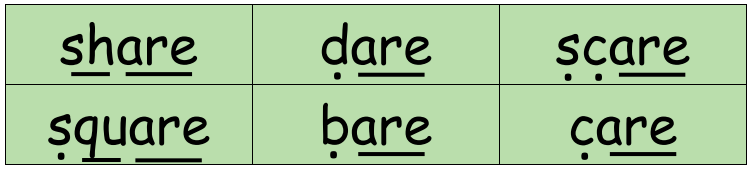 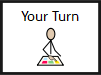 Guided Reading
Skip this if your child is not focusing on guided reading. 
Read the text below before answering the questions on the following slides.
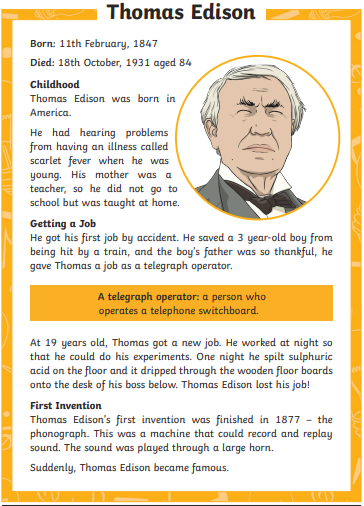 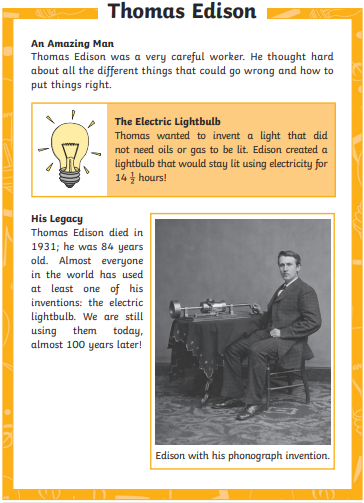 Questions
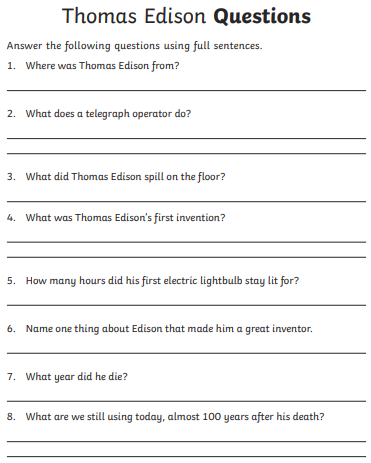 Date: Thursday 1st July
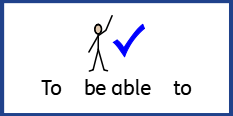 LO To be able to practise phonics sounds.
LO To be able to answer questions about a text.
Please practise phonics every day for 20 minutes.
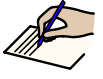 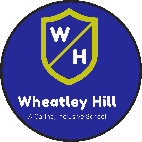 Subject: Phonics
Set 1 Sound
Skip this slide if your child is not focusing on this set.
Today’s sound:
Please click the link or copy the below link into the internet:

https://www.youtube.com/watch?v=HigMFPwC0TI&list=PLPVrkr0oJX1tBTpbocNce93WUH8G-um6A&index=28

Or copy the below into YouTube:

‘Phonic Lesson - Set 1 Sound - Learning to Read and Write “ch" for Reception and Year 1’ – Early Years Learning is Fun
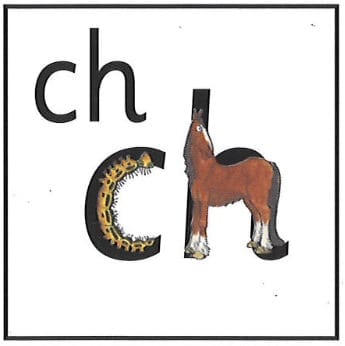 Can you think of any words that begin with ch?
Today’s sound is ch.  Can you say ch, ch, ch to your adult?
I have some pictures of things that begin with the sound ch. 
 Try saying them out loud to your adult.
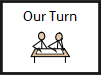 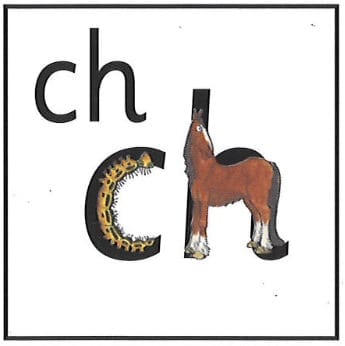 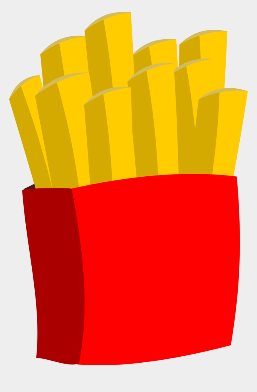 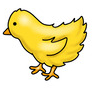 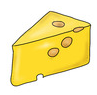 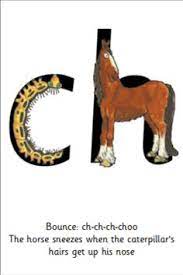 ch ch cheese
ch ch chick
ch ch chip
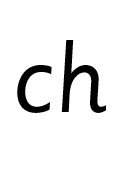 Hiding behind the caterpillar and horse is the diagraph ch.  Can you point to it and say ch?
When you see this side of the card say ch.
The horse sneezes when the caterpillar’s hairs get up his nose. When you see this card say

ch-ch-ch-choo
Below, I have given you some cards.  Point to each one and say ch-ch-ch-choo or ch.
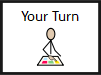 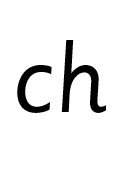 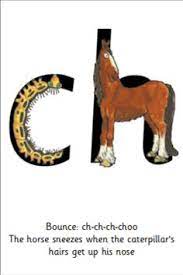 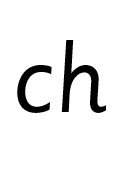 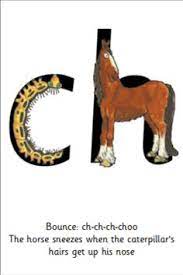 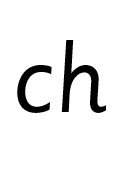 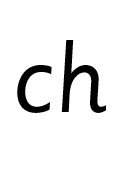 Now let’s have a go at writing the sound ch.  Say ch-ch-ch-choo as you are writing ‘ch’.
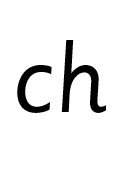 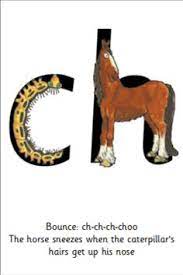 Now have a turn on your own.  Keep practising until you get it right.
Set 1 Sounds
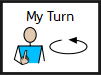 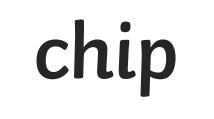 Now its time to Fred talk, read the word. Let me show you.  

Here is my green word.

I am going to point to the button below each sound and say it out loud.  This is Fred Talk.  
ch    i    p,     after sounding out the word remember to read the word,  chip.  I have now read the word.
Now time to read some words including ‘h’. You could even practise writing these words!
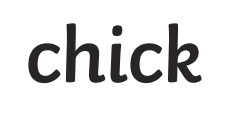 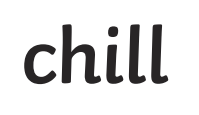 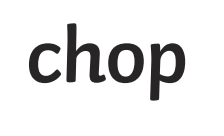 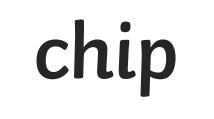 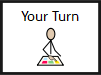 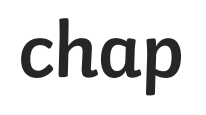 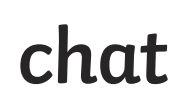 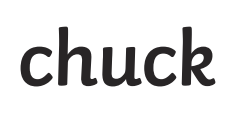 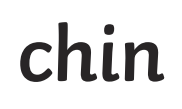 Set 2 Sound
Skip this slide if your child is not focusing on this set.
Today’s sound:
Please click the link or copy the below link into the internet:

https://www.youtube.com/watch?v=iiap-EZwJAs&list=PLPVrkr0oJX1sBGLJU2hNbPE2neuhezWSu&index=4

Or copy the below into YouTube:

‘Phonic Lesson - Set 2 ‘ow’ sound for Reception and Year 1’ – Early Years Learning is Fun
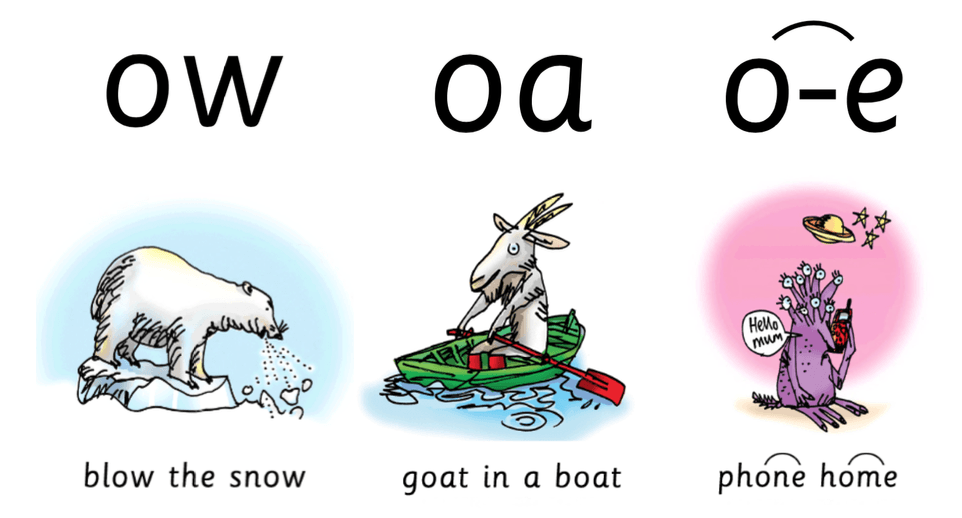 Can you think of any words with the ‘ow’ sound in it?
Today’s sound is ow.  
Can you say  ow, ow, ow to your adult?

Look at the picture on your left.  What can you see?
Can you see the polar bear blowing the snow?  Yes that’s right they are saying,
“ow, blow the snow”
Let’s Fred Talk some ‘ow’ words.
low      snow     blow.
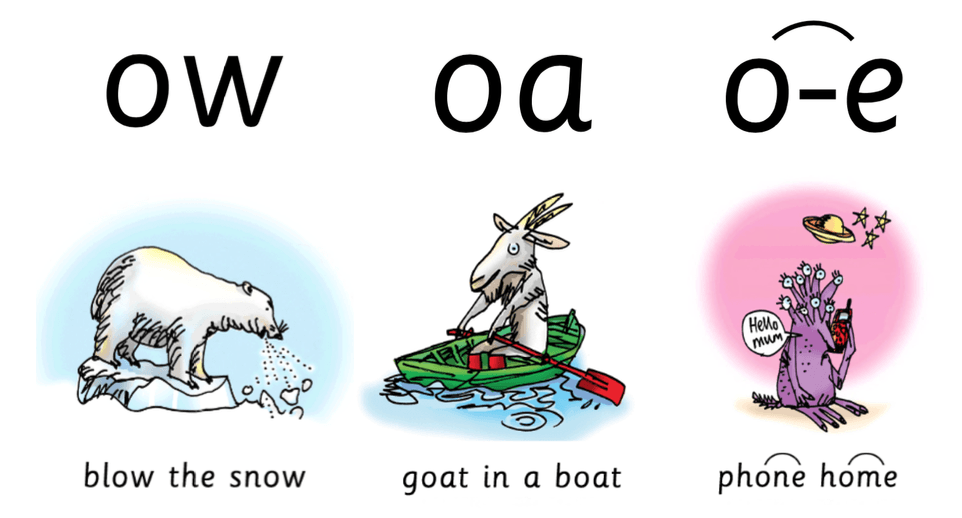 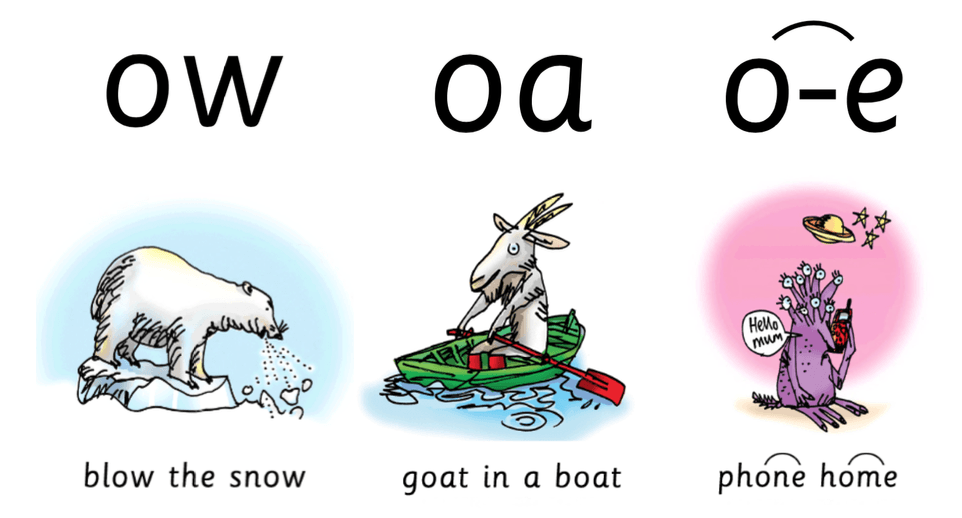 On the other side of the card is the digraph, ow.

These letters are 
special friends.  
They are two letters that make one sound.  When we see them we say,
ow.
When we see the picture 
we say,

“ow, 
blow the snow”
ow
Below, I have given you some cards.  Point to each one and say ow or blow the snow.
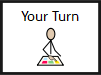 ow
ow
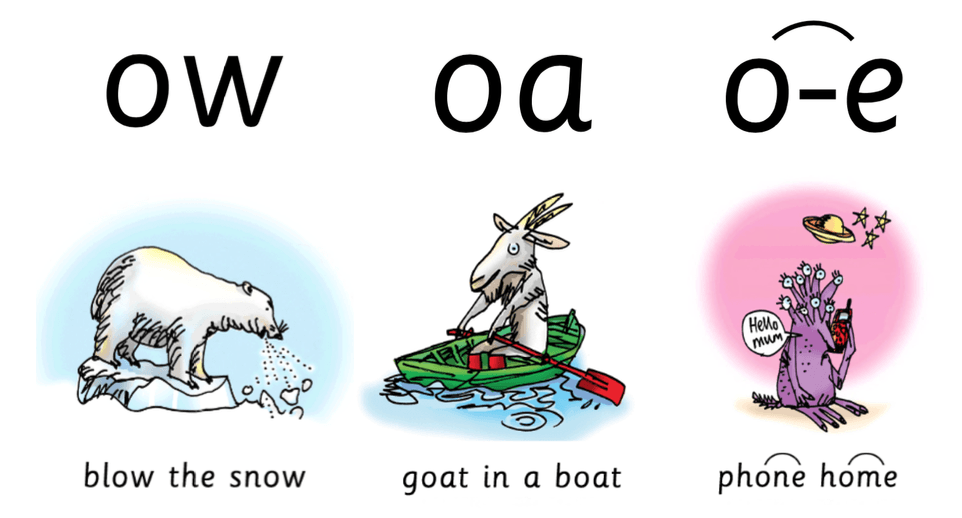 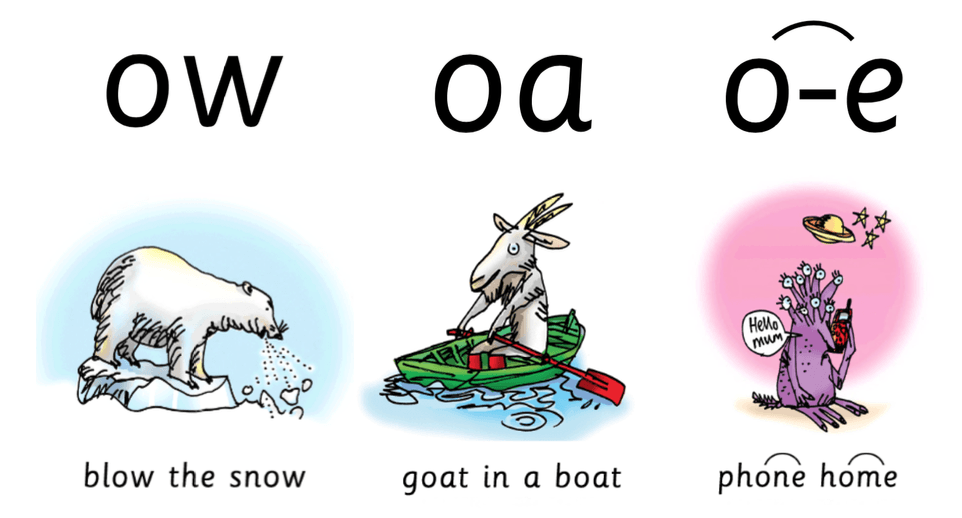 ow
Now let’s have a go at writing the sound ow.  You already know how to form each letter.  Now we simply put them together to write the sound ow.
Now have a turn on your own.  Keep practising until you get it right.
Set 2 Sounds
Now its time to Fred talk, read the word. Let me show you.  

Here is my green word.

I am going to point to the button below each sound and say it out loud.  This is Fred Talk.  
b  l   ow, after sounding out the word remember to read the word,   blow. 

I have now read the word.
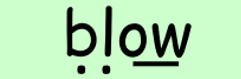 Now time to read some words including ‘ow’. You could even practise writing these words!
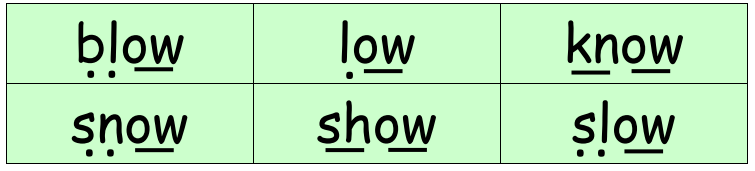 Set 3 Sound
Skip this slide if your child is not focusing on this set.
Today’s sound:
Please click the link or copy the below link into the internet:

https://www.youtube.com/watch?v=AF6vrRAFn9c&list=PLPVrkr0oJX1smTl2RWUHKgvupRrMZkKEE&index=11

Or copy the below into YouTube:

Phonics Lesson - Set 3 sound 'oa' for Foundation Stage and Year 1
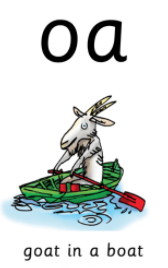 Can you think of any words with the ‘oa’ sound in it?
Today’s sound is oa.  Can you say oa, oa, oa to your adult?

Look at the picture on your left.  What can you see?
Can you see the goat in a boat?
“goat in a boat”

Let’s Fred Talk some ‘oa’ words.
b oa t    c oa t    r oa d
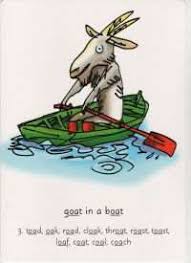 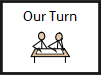 On the other side of the card is the digraph, oa.

These letters are 
special friends.  
They are two letters that make one sound.  When we see them we say,
oa.
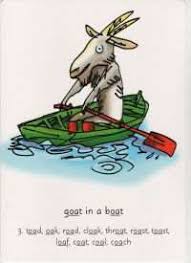 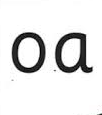 When we see the picture side we say,

“goat in a boat”
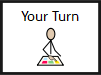 Below, I have given you some cards.  Point to each one and say oa or goat in a boat.
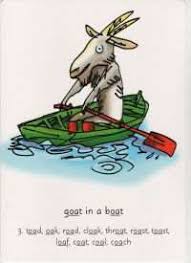 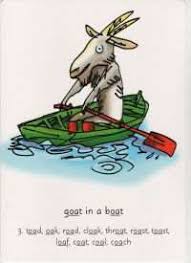 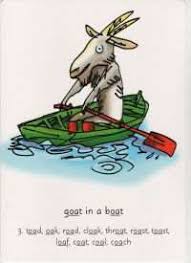 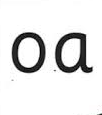 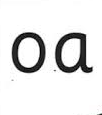 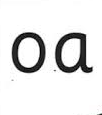 Now let’s have a go at writing the sound oa.  You already know how to form each letter.  Now we simply put them together to write the sound oa
Now have a turn on your own.  Keep practising until you get it right.
Set 3 Sounds
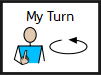 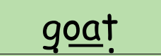 Now its time to Fred talk, read the word. Let me show you.  

Here is my green word.

I am going to point to the button below each sound and say it out loud.  This is Fred Talk.  
g oa t,     after sounding out the word remember to read the word,   goat.  I have now read the word.
Now time to read some words including ‘oa’. You could even practise writing these words!
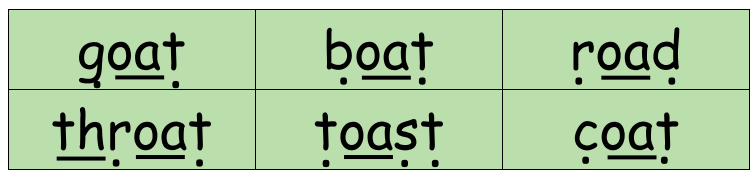 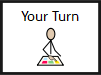 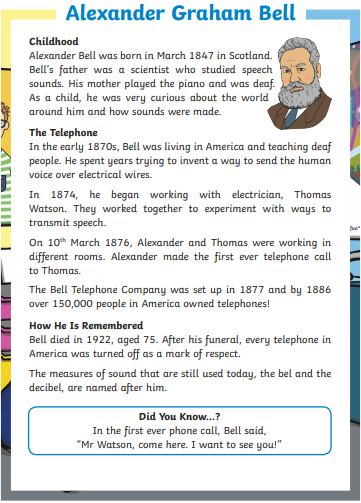 Guided Reading
Skip this if your child is not focusing on guided reading.
 
Read the text below before answering the questions on the following slides.
Questions
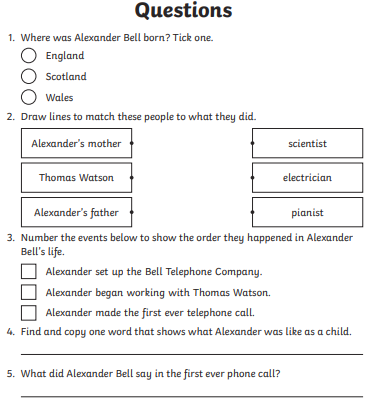 Date: Friday 2nd July
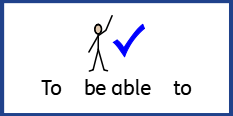 LO To be able to practise reading tricky words.
LO To be able to answer questions about a text.
Please practise phonics every day for 20 minutes.
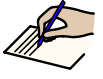 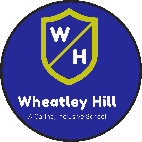 Subject: Phonics
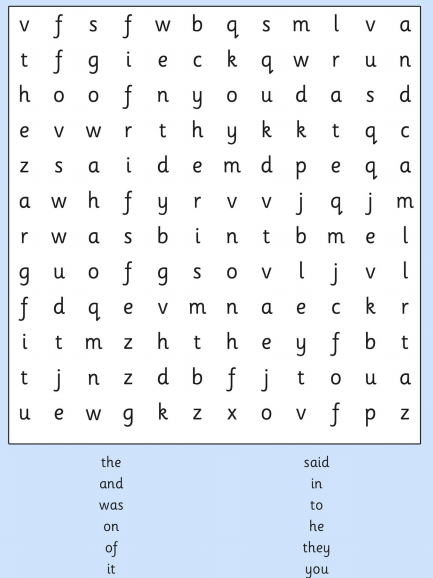 Pick a slide appropriate to your child’s ability
‘Tricky word’ word search
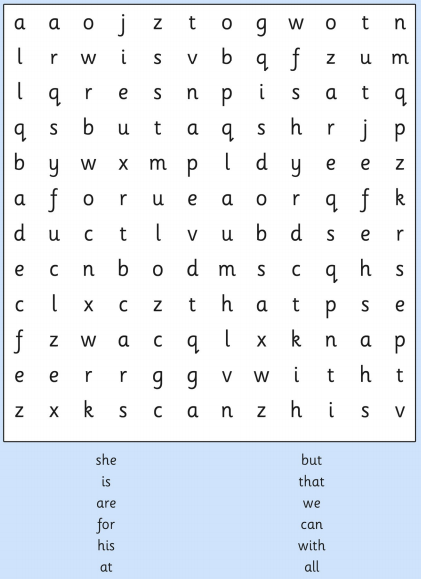 Pick a slide appropriate to your child’s ability
‘Tricky word’ word search
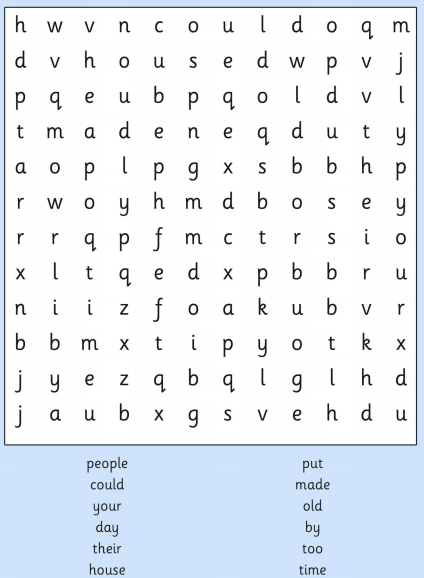 Pick a slide appropriate to your child’s ability
‘Tricky word’ word search
Games & Videos!
https://www.phonicsplay.co.uk/resources
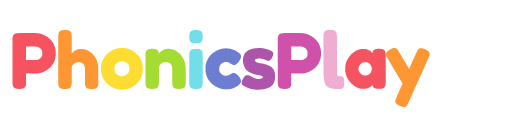 https://www.bbc.co.uk/bitesize/topics/zcqqtfr
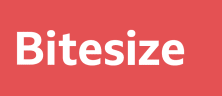 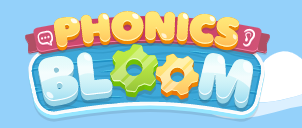 https://www.phonicsbloom.com/
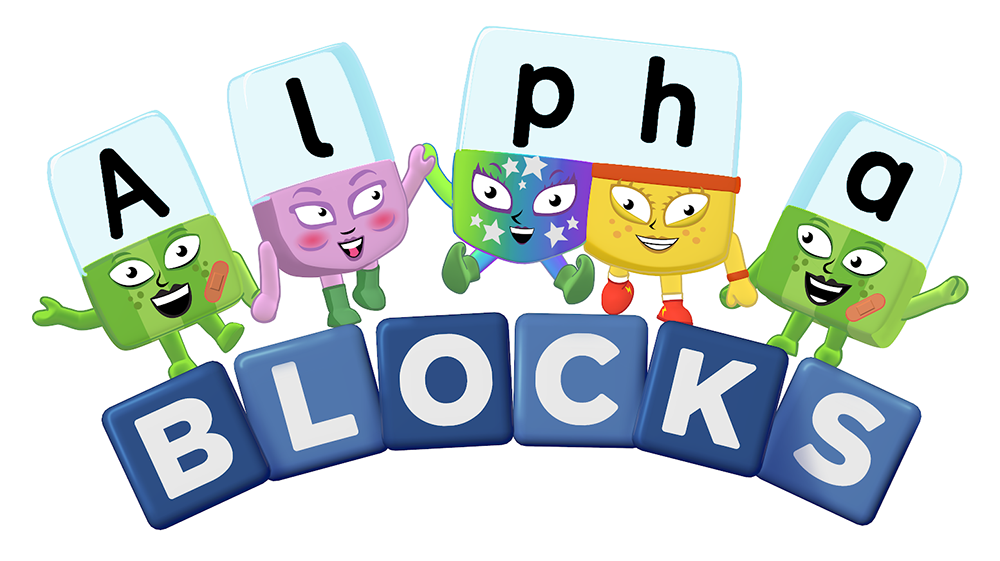 https://www.bbc.co.uk/cbeebies/shows/alphablocks
https://www.youtube.com/channel/UC_qs3c0ehDvZkbiEbOj6Drg
Guided Reading
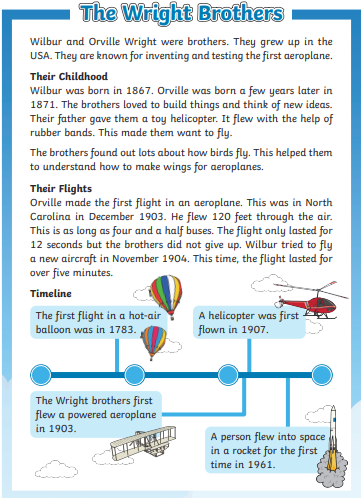 Skip this if your child is not focusing on guided reading. 

Read the text below before answering the questions on the following slides.
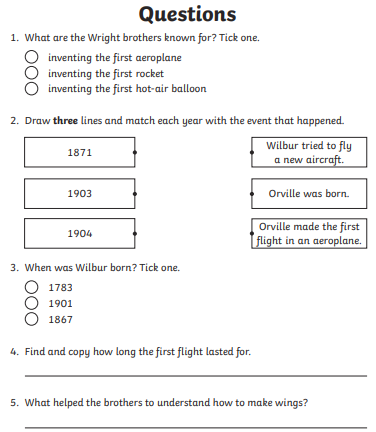 Questions